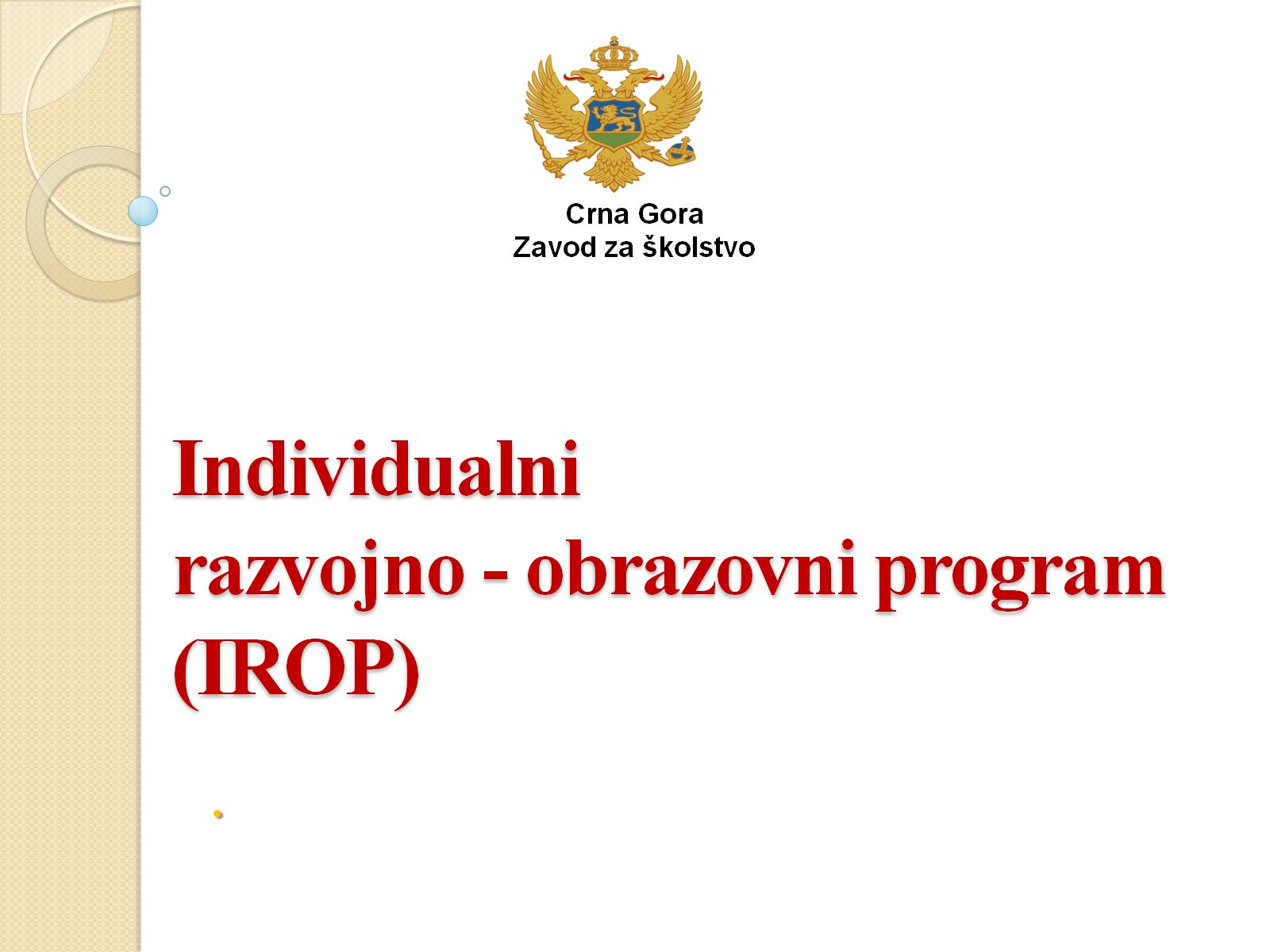 Individualni razvojno - obrazovni program (IROP)
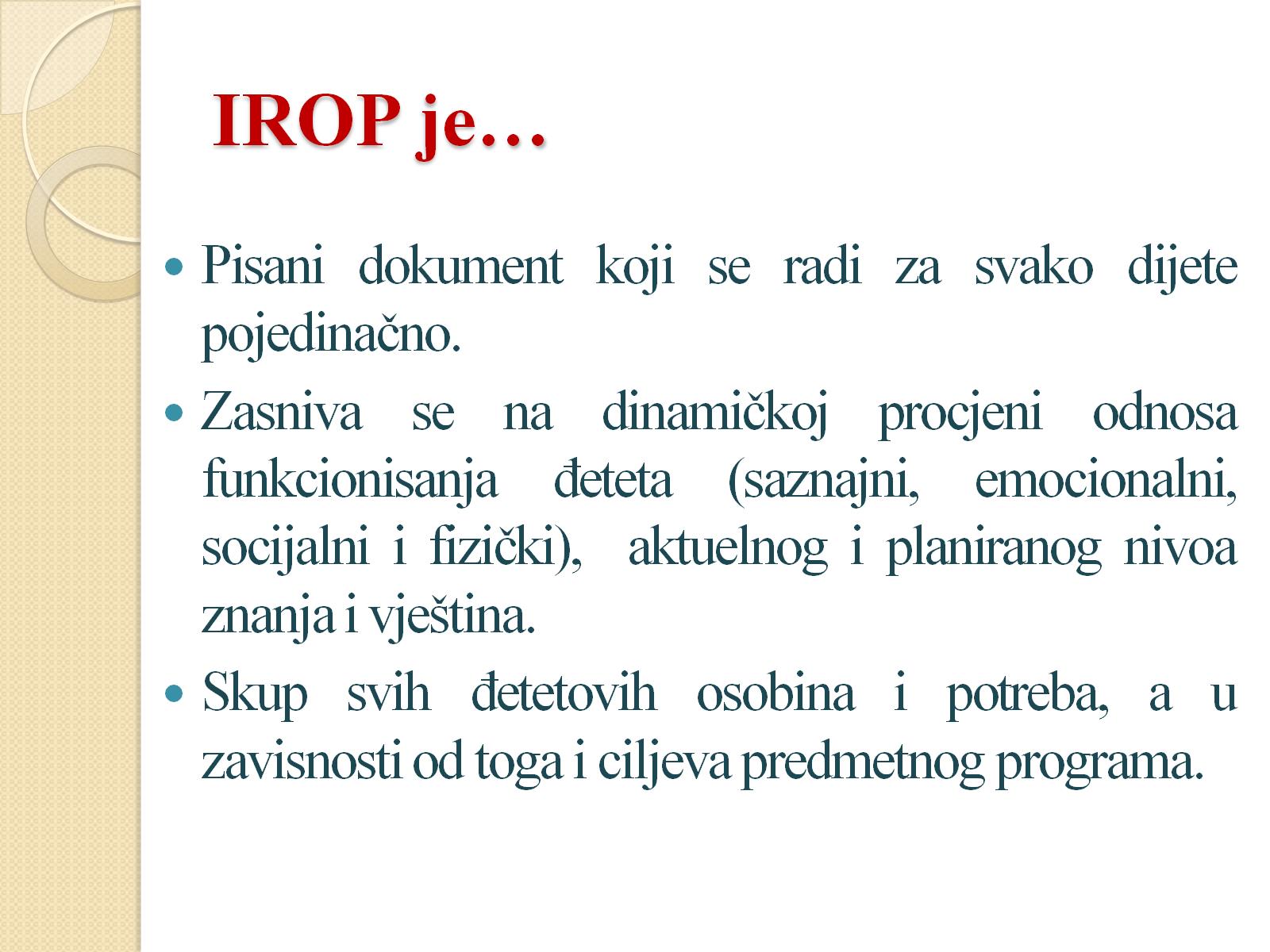 IROP je…
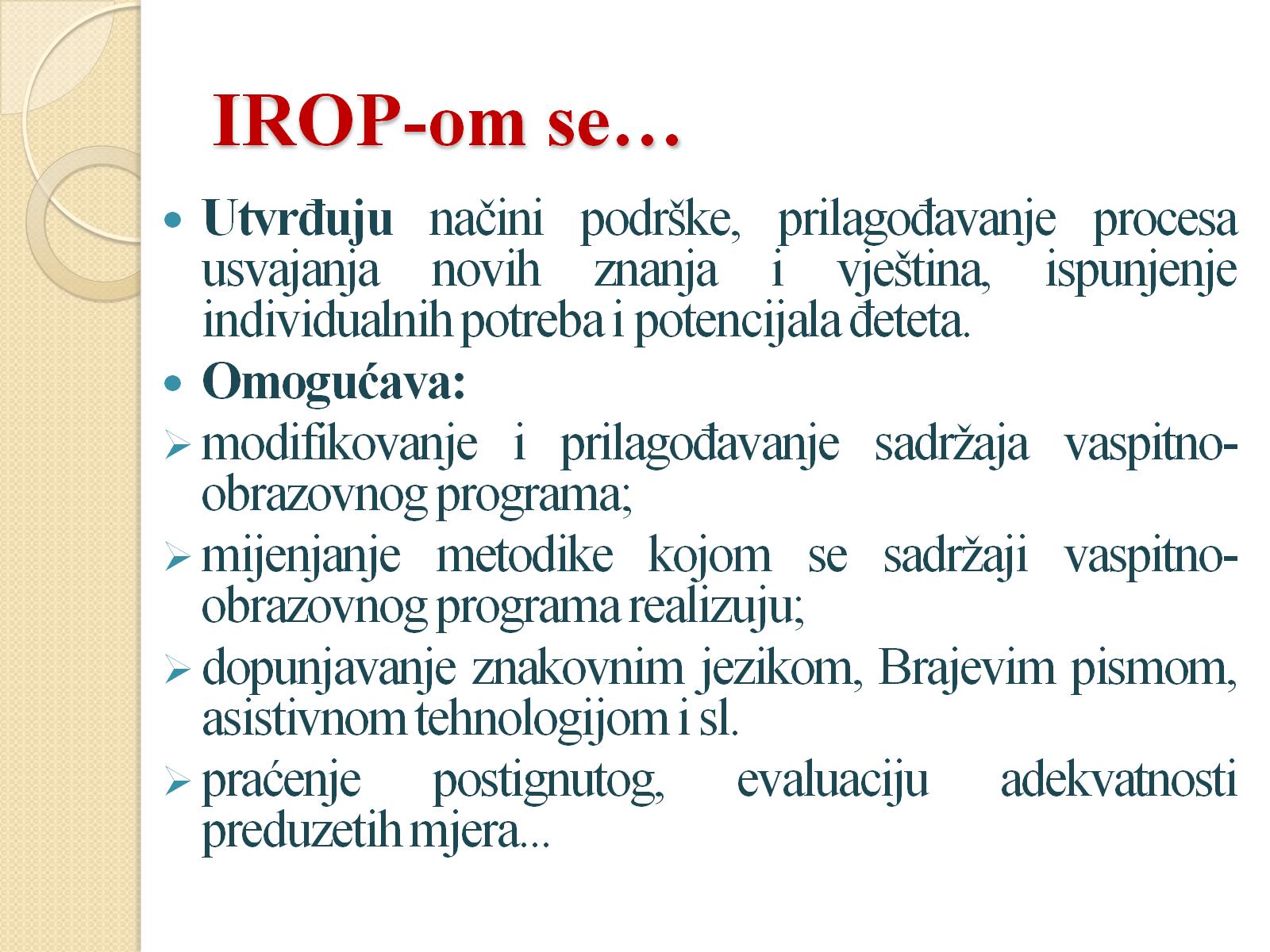 IROP-om se…
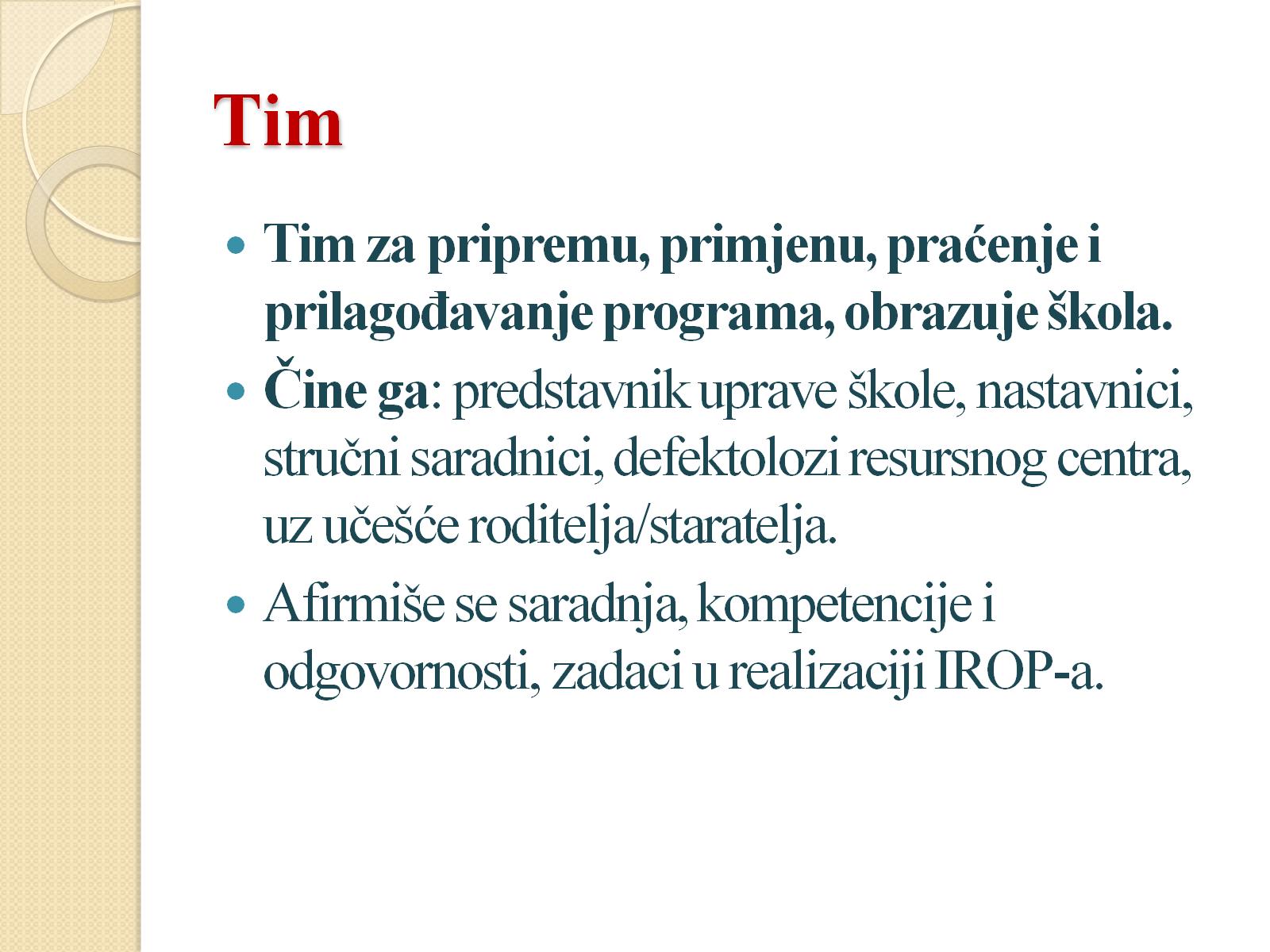 Tim
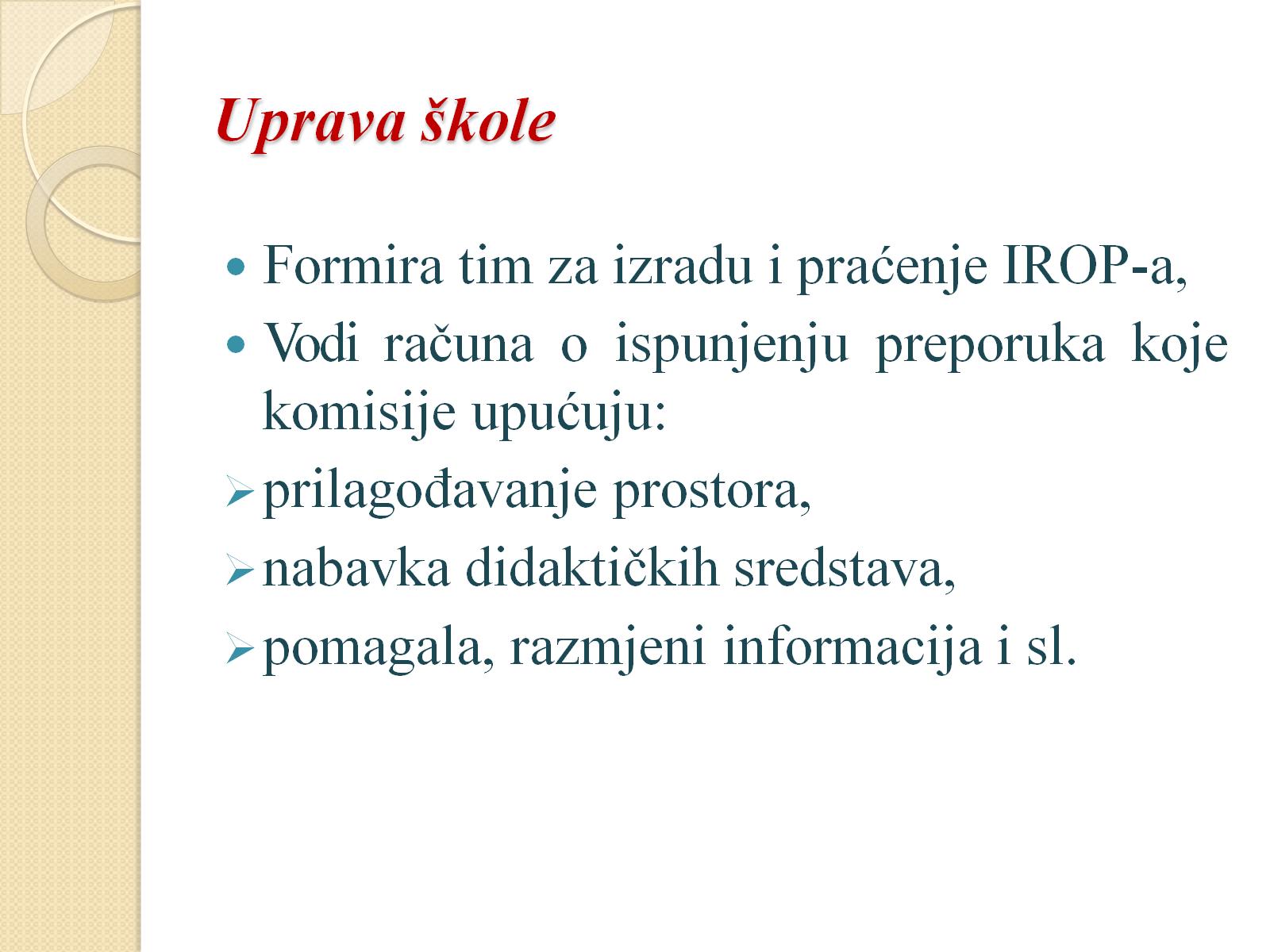 Uprava škole
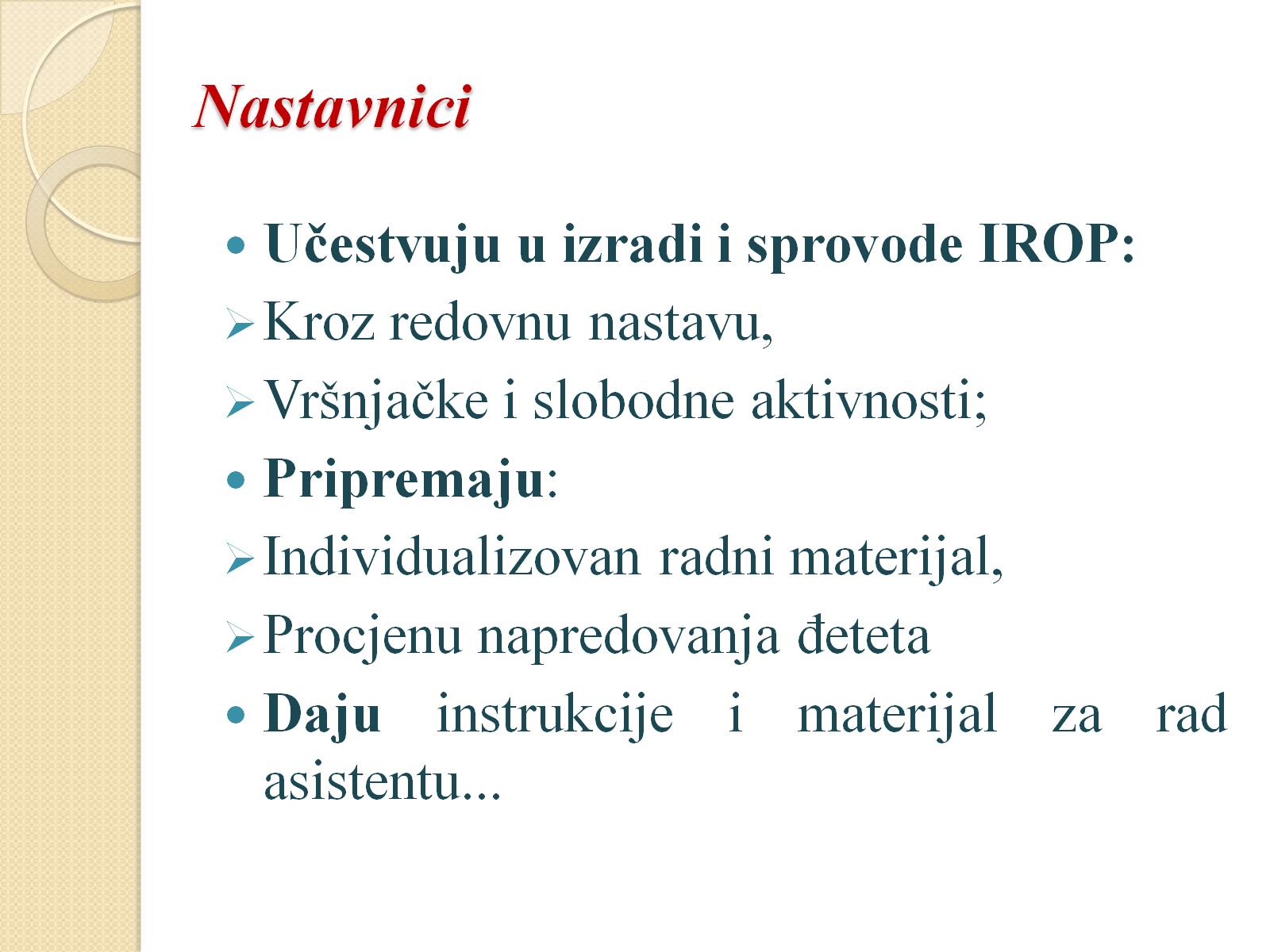 Nastavnici
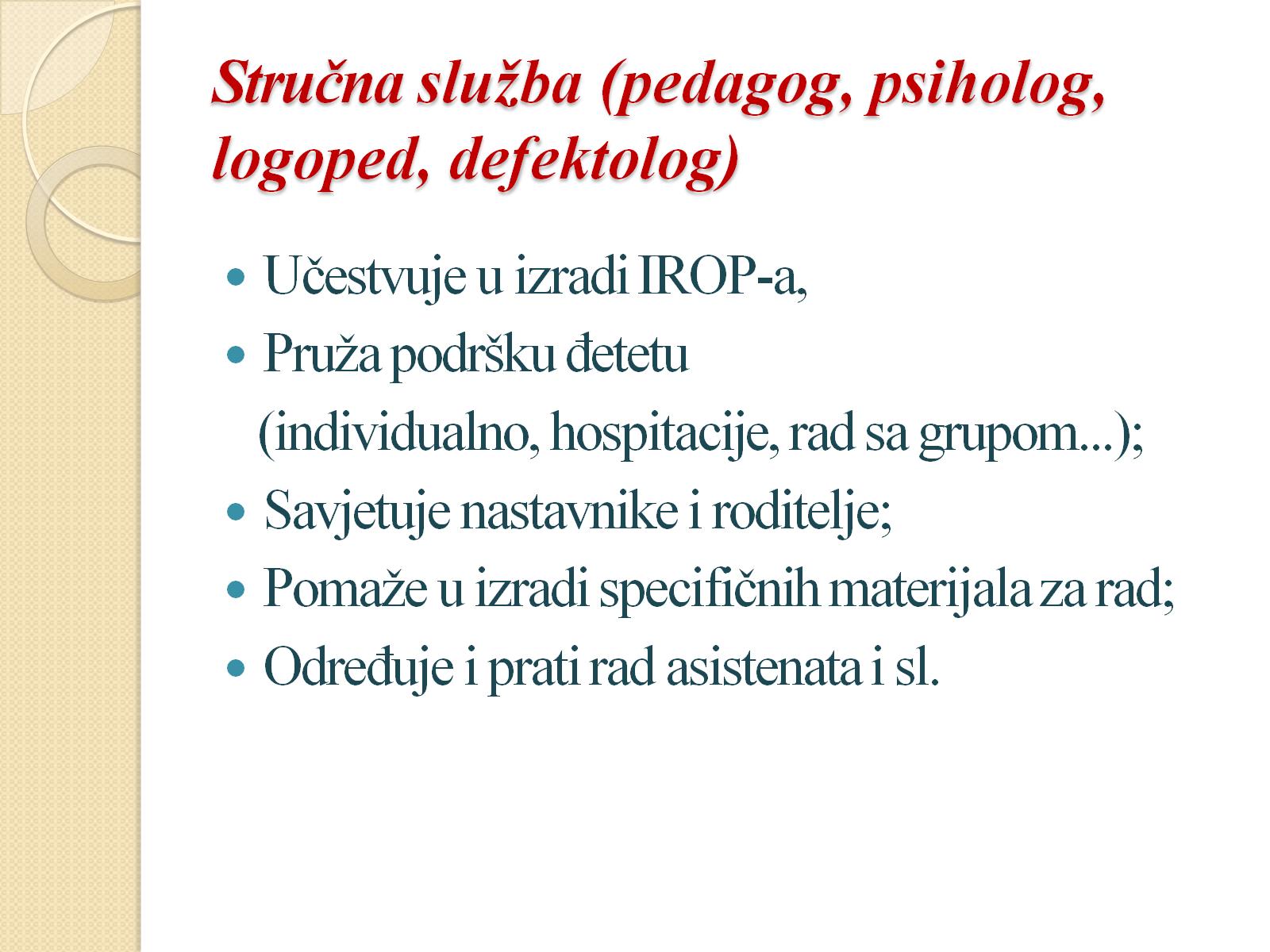 Stručna služba (pedagog, psiholog, logoped, defektolog)
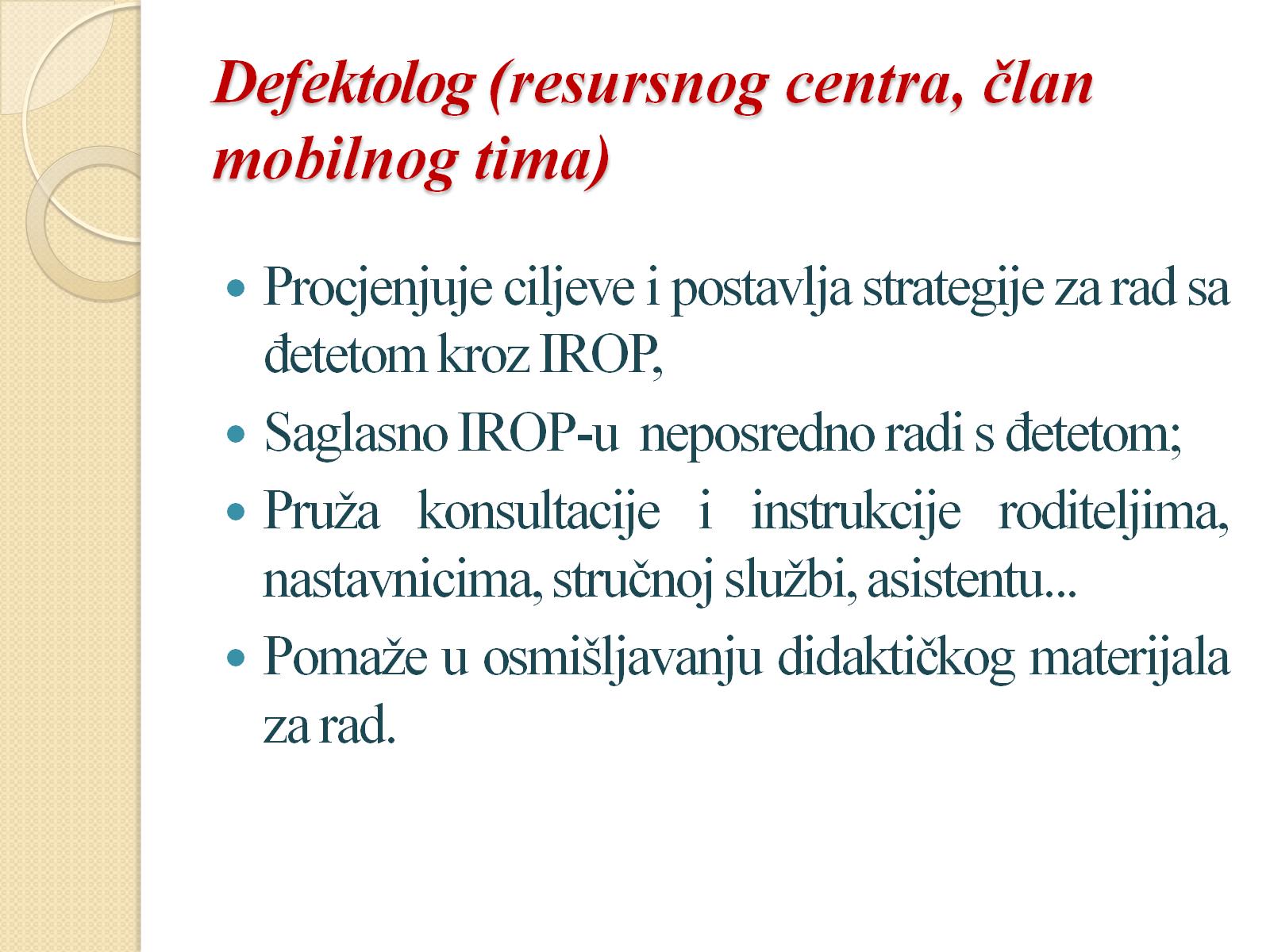 Defektolog (resursnog centra, član mobilnog tima)
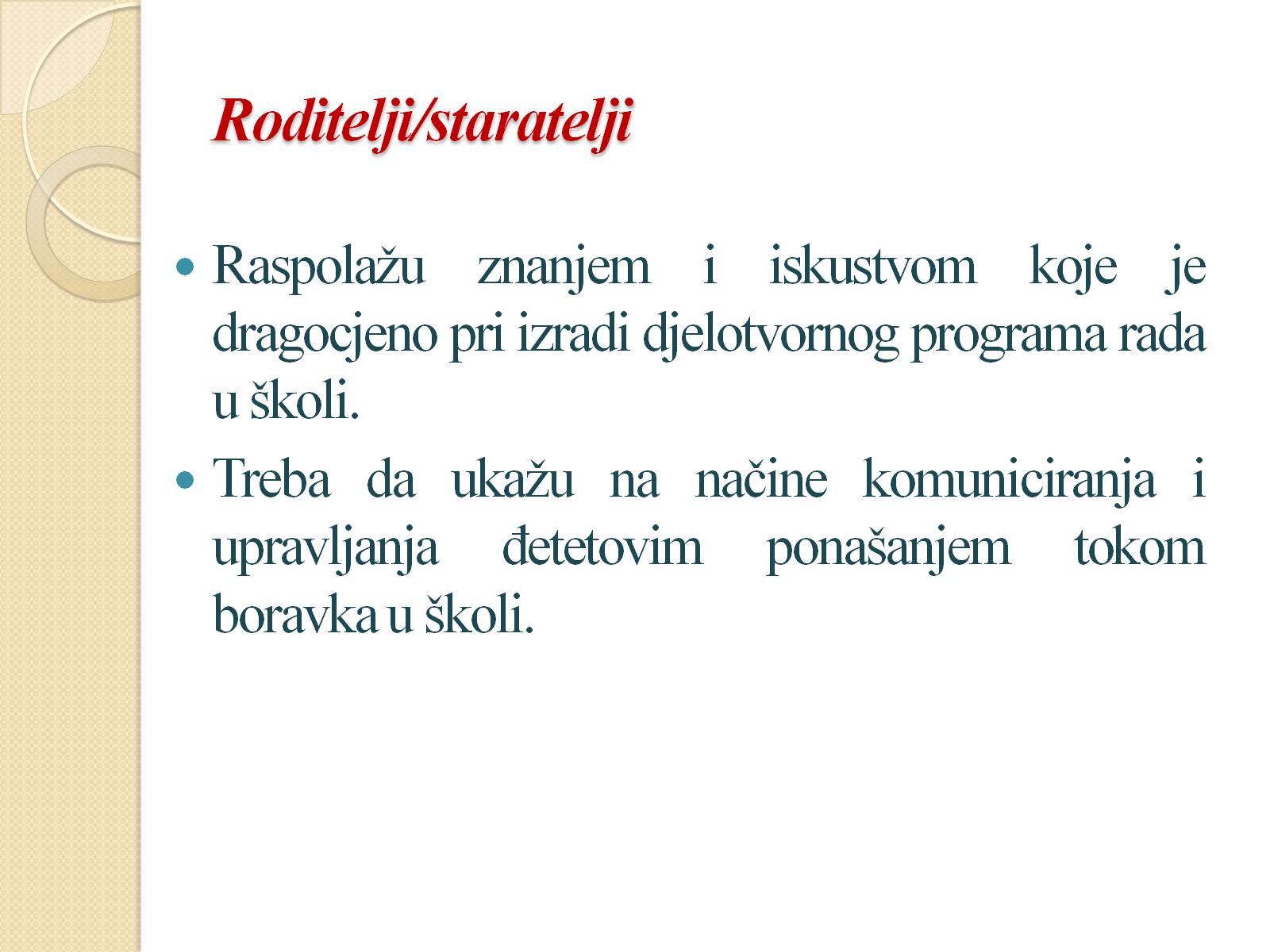 Roditelji/staratelji
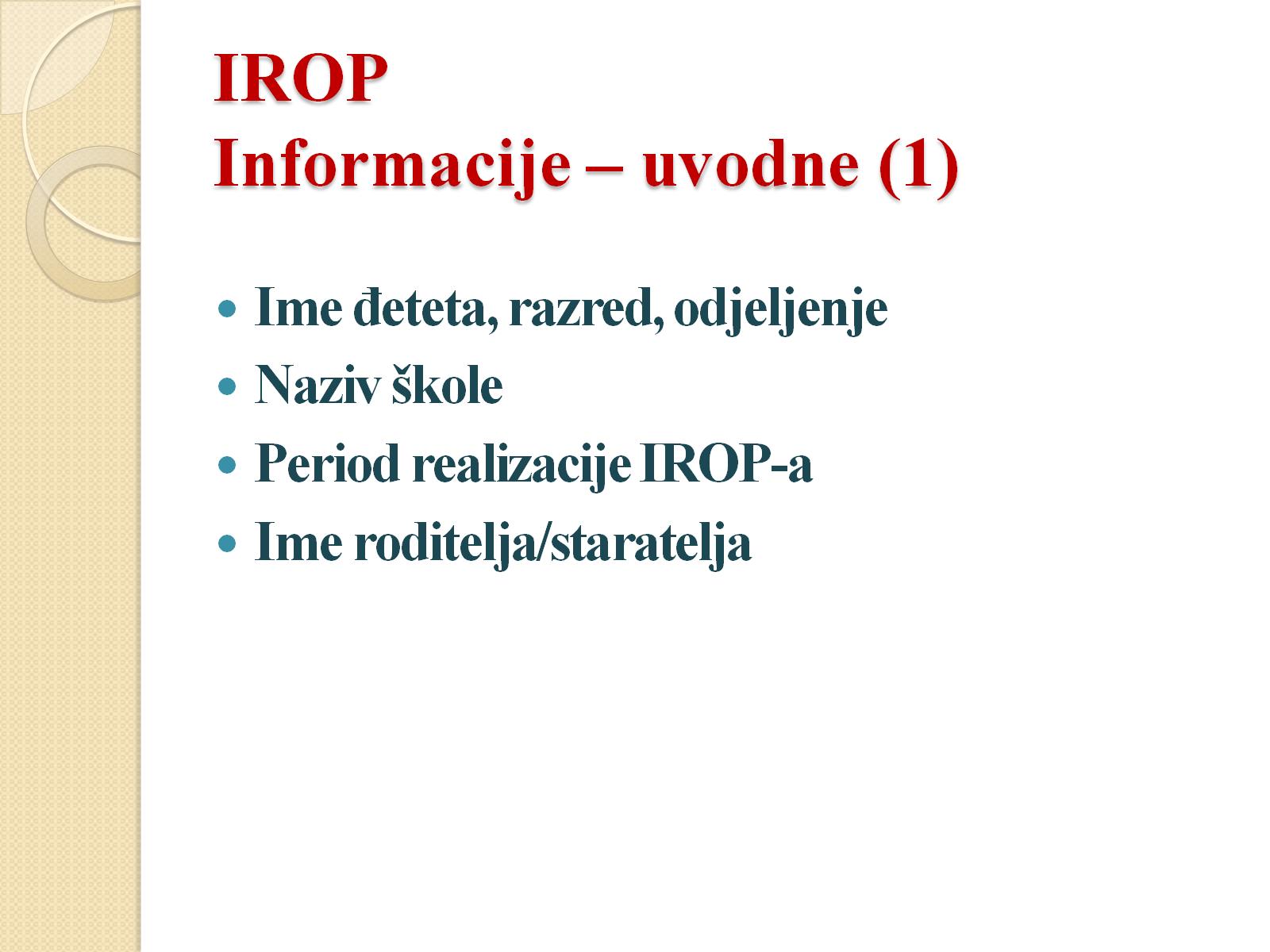 IROPInformacije – uvodne (1)
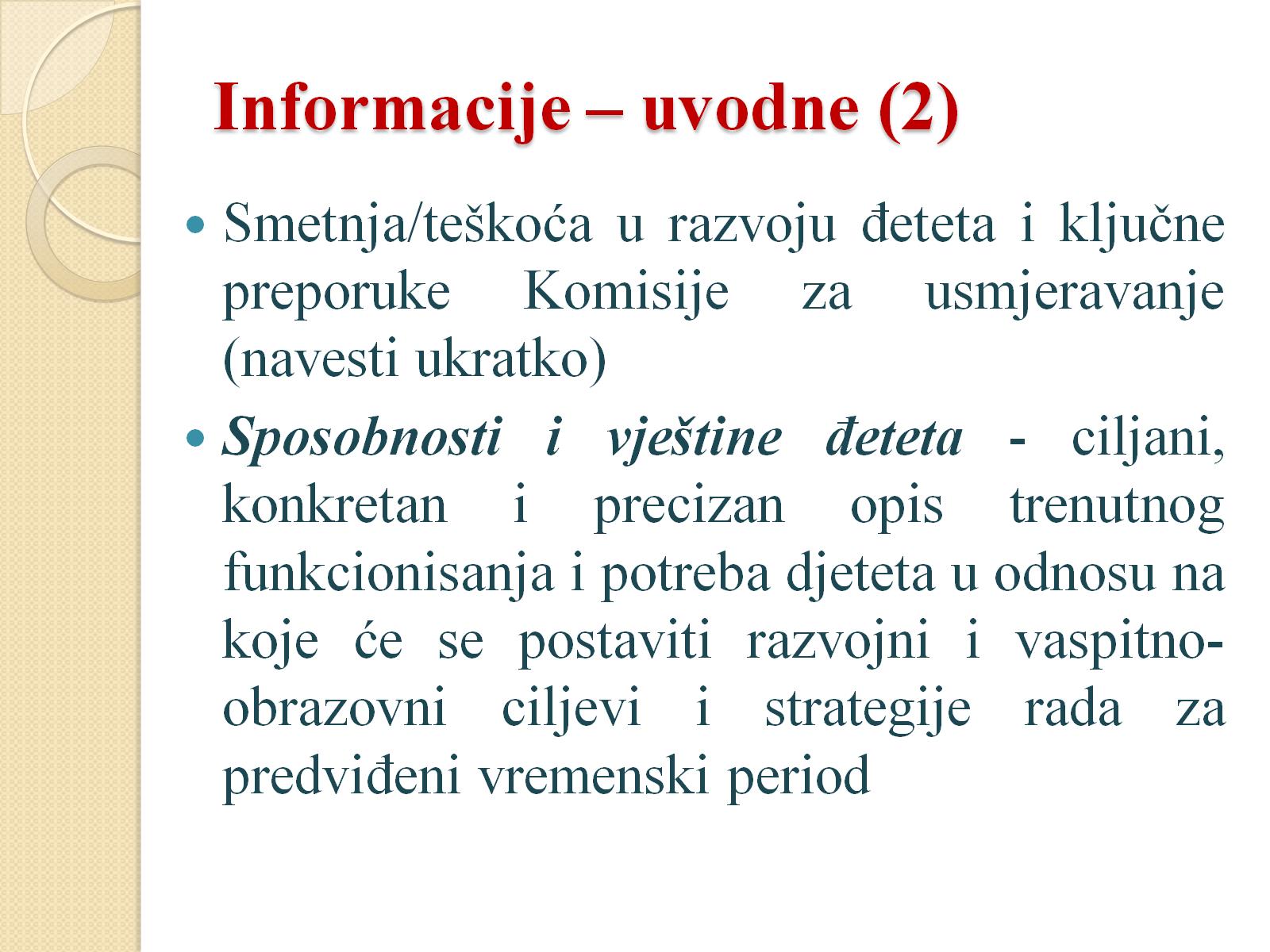 Informacije – uvodne (2)
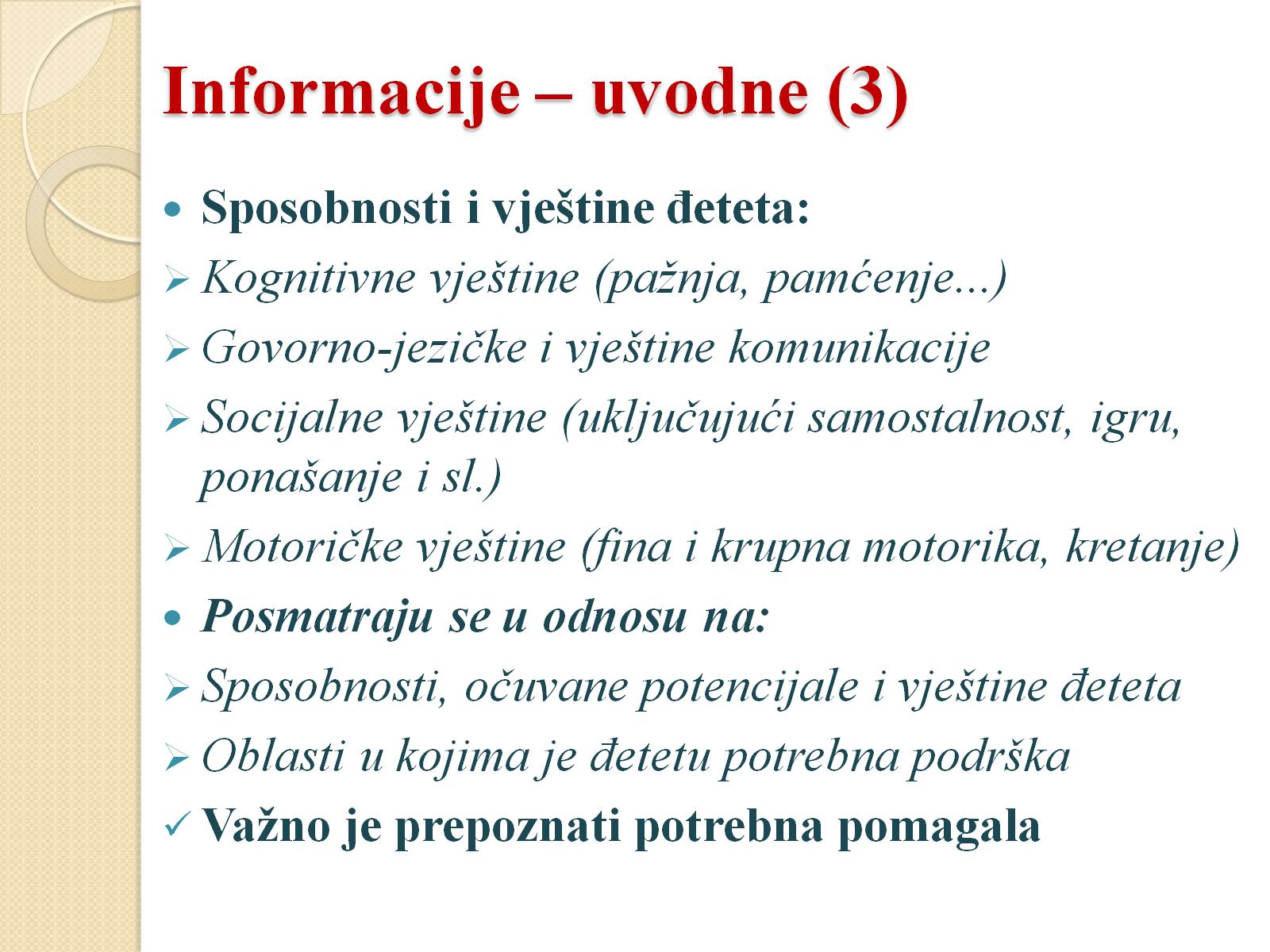 Informacije – uvodne (3)
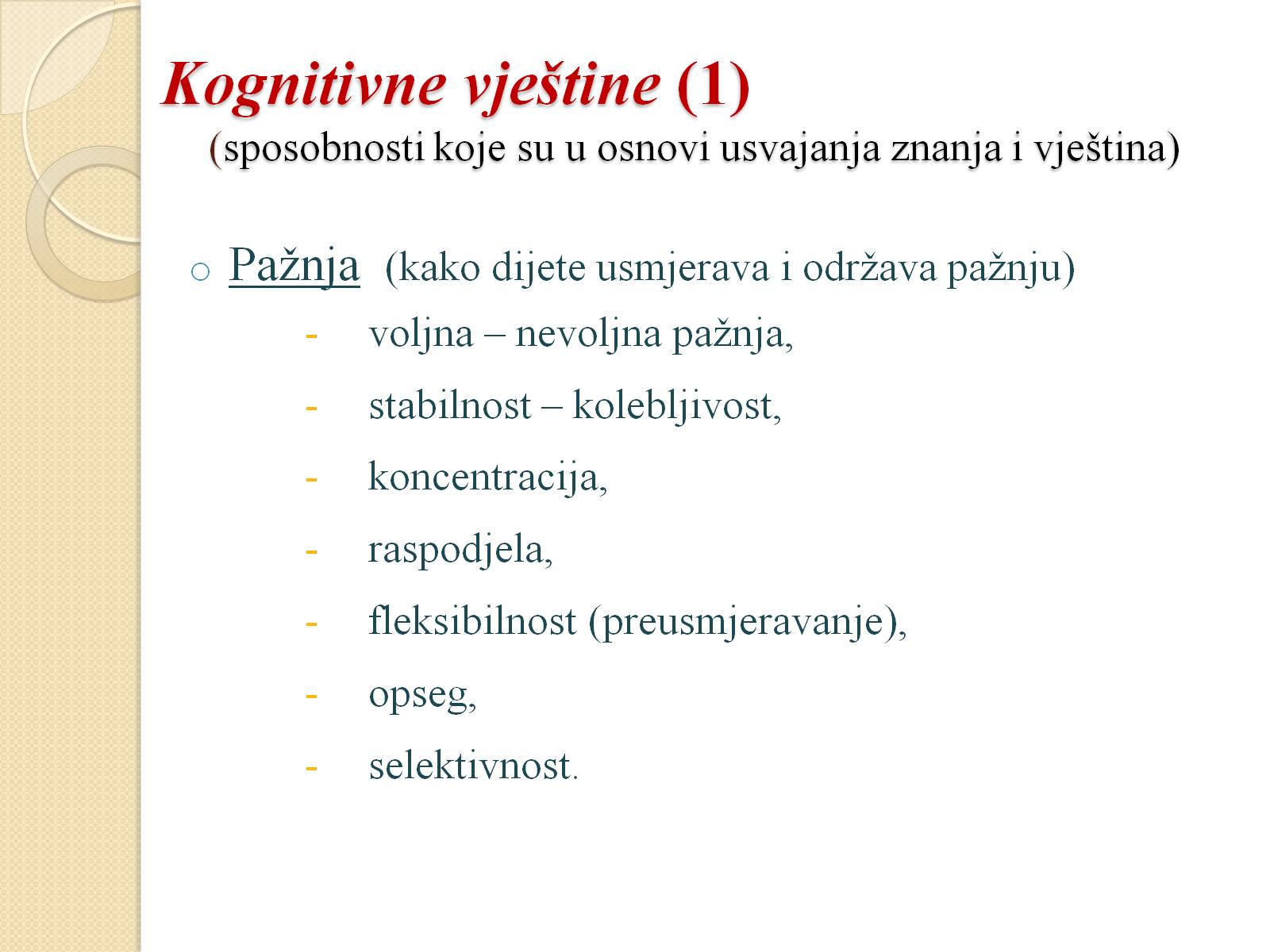 Kognitivne vještine (1)(sposobnosti koje su u osnovi usvajanja znanja i vještina)
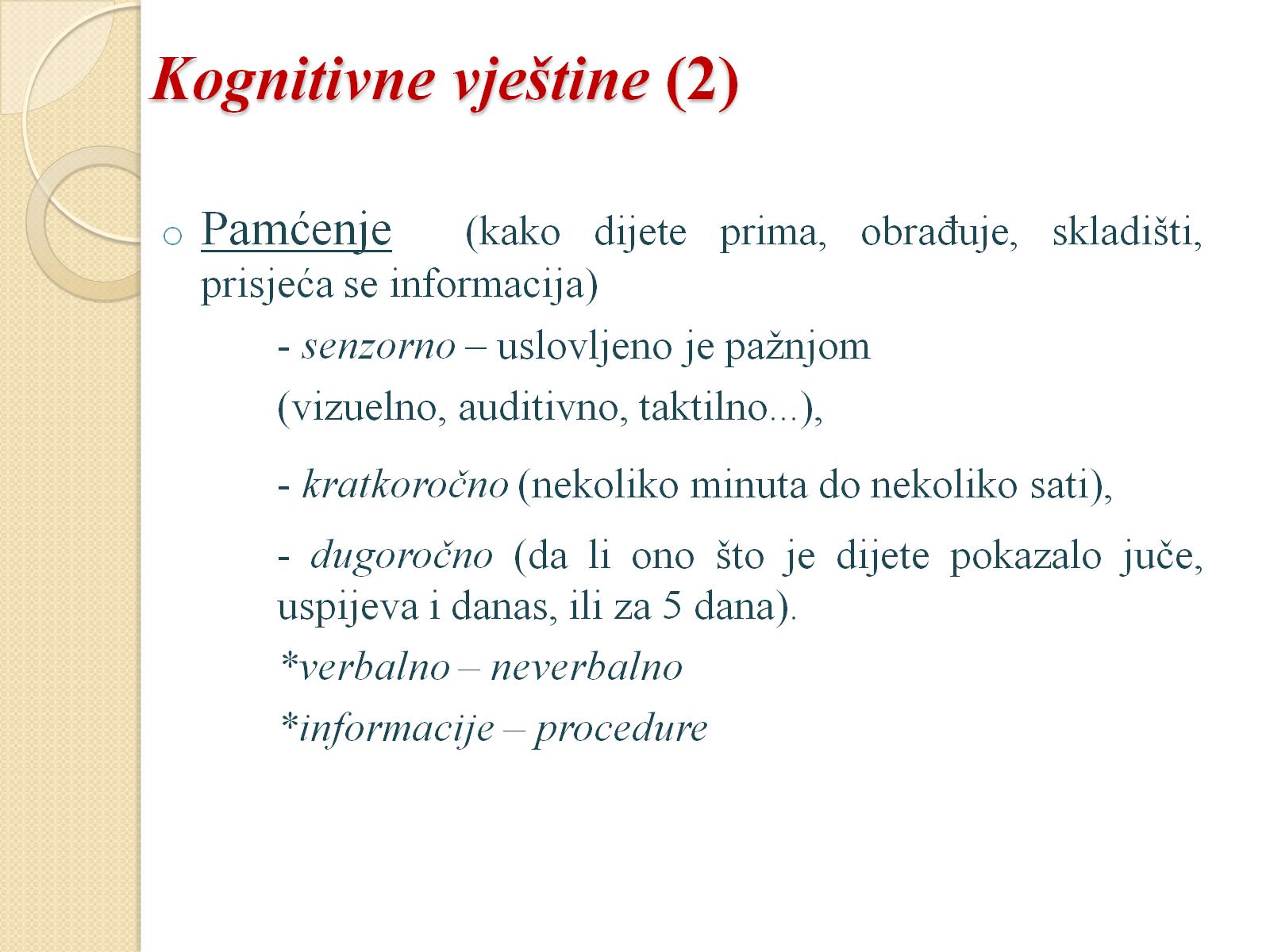 Kognitivne vještine (2)
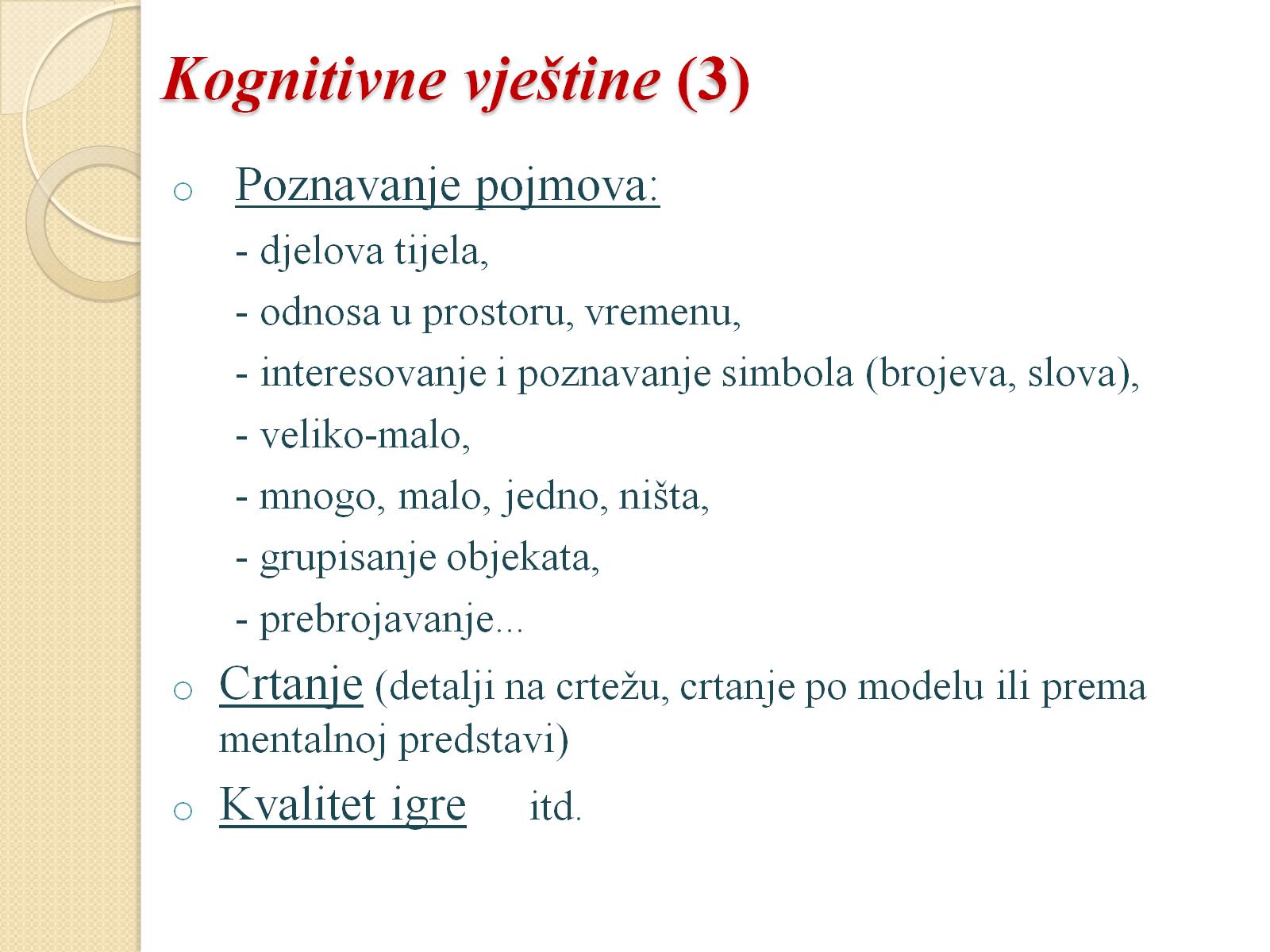 Kognitivne vještine (3)
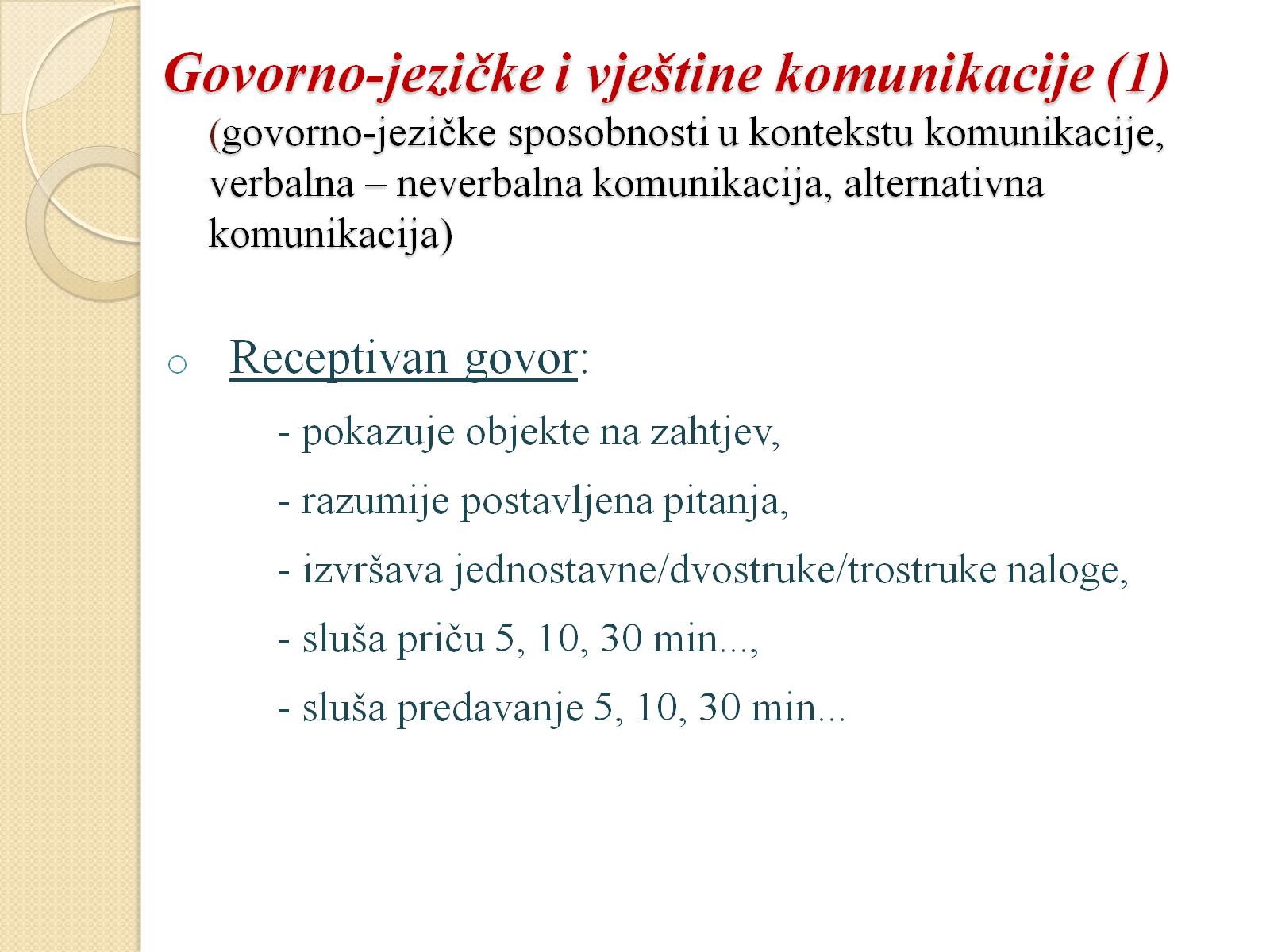 Govorno-jezičke i vještine komunikacije (1) (govorno-jezičke sposobnosti u kontekstu komunikacije,     verbalna – neverbalna komunikacija, alternativna komunikacija)
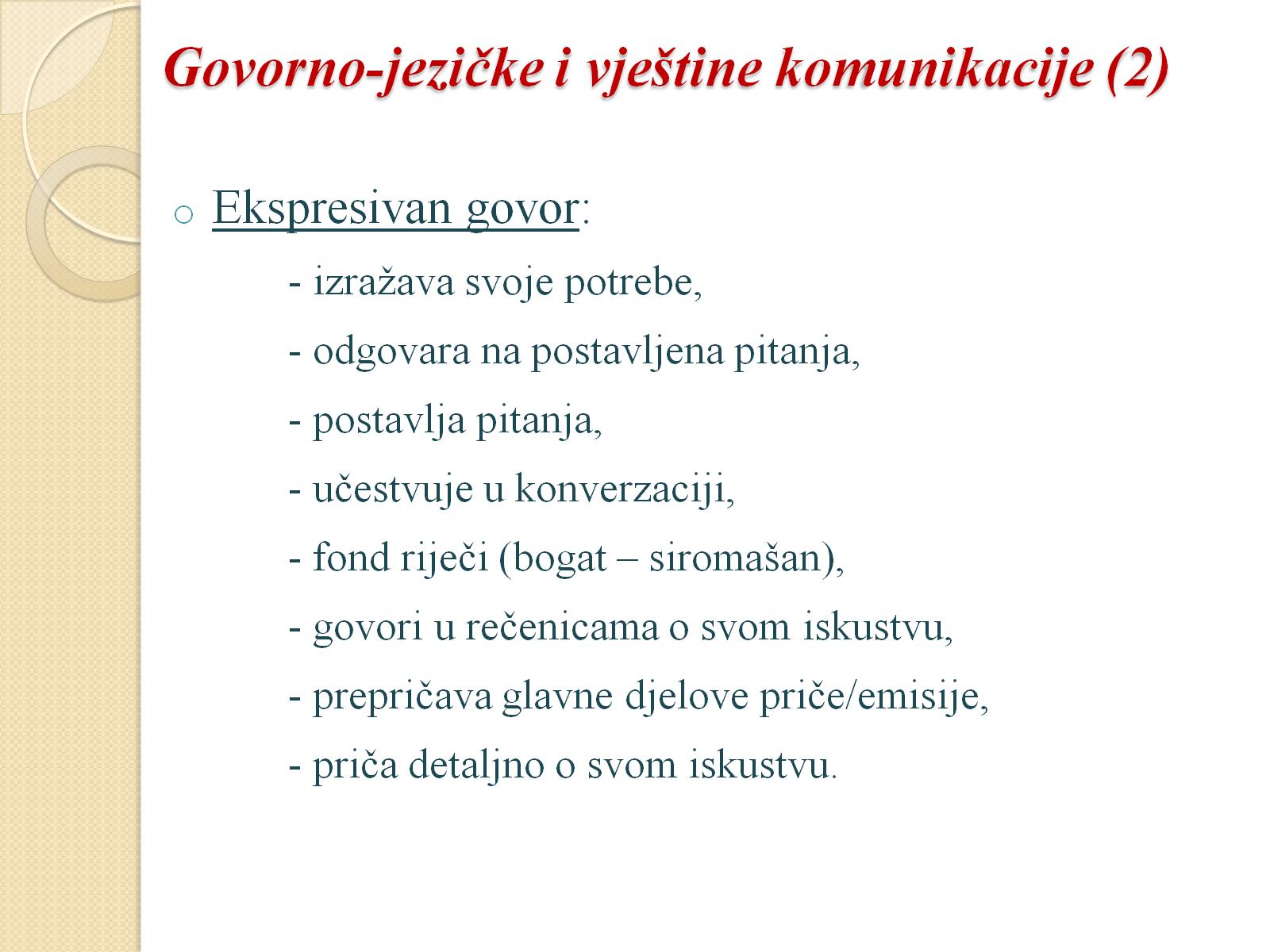 Govorno-jezičke i vještine komunikacije (2)
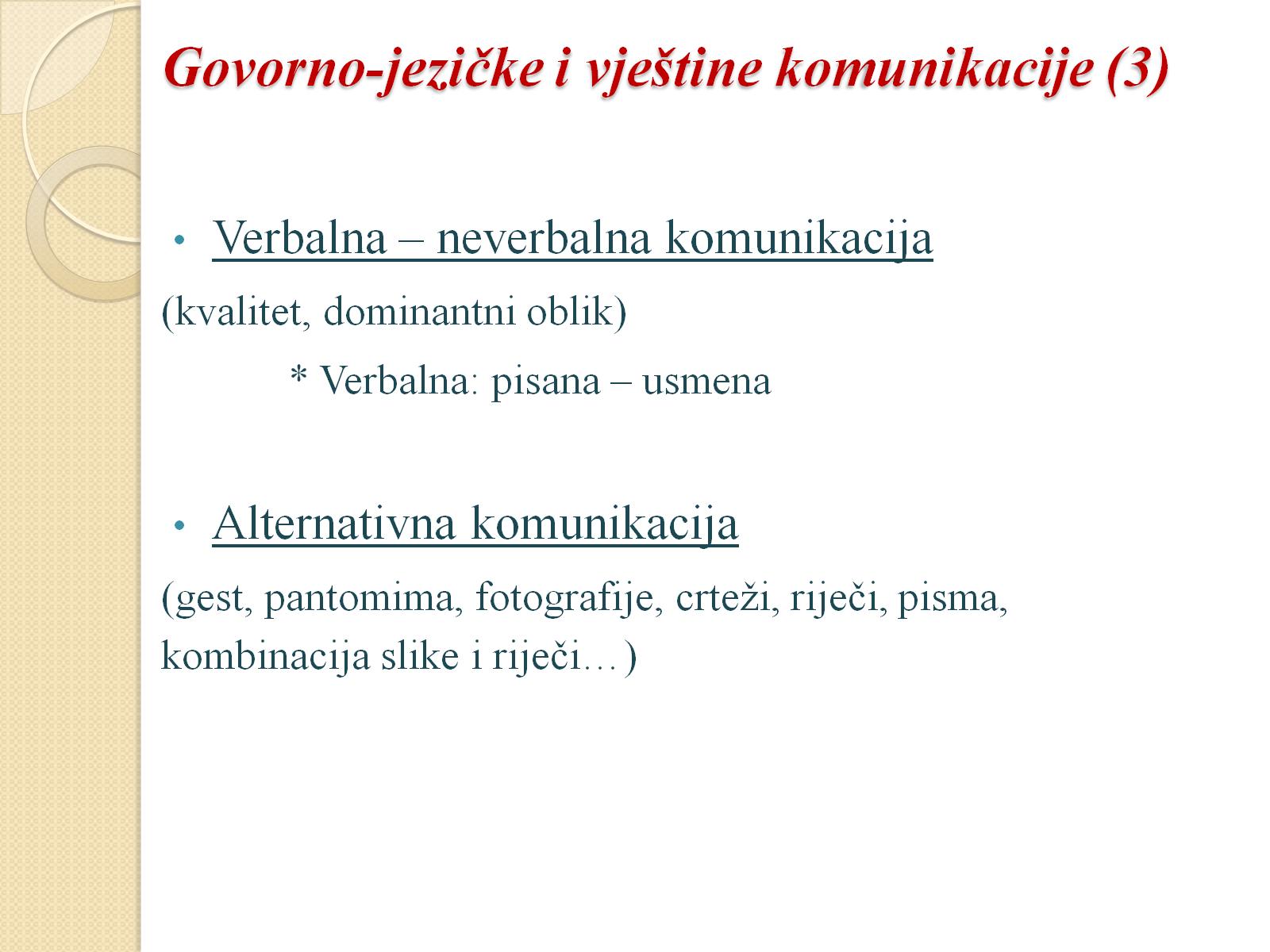 Govorno-jezičke i vještine komunikacije (3)
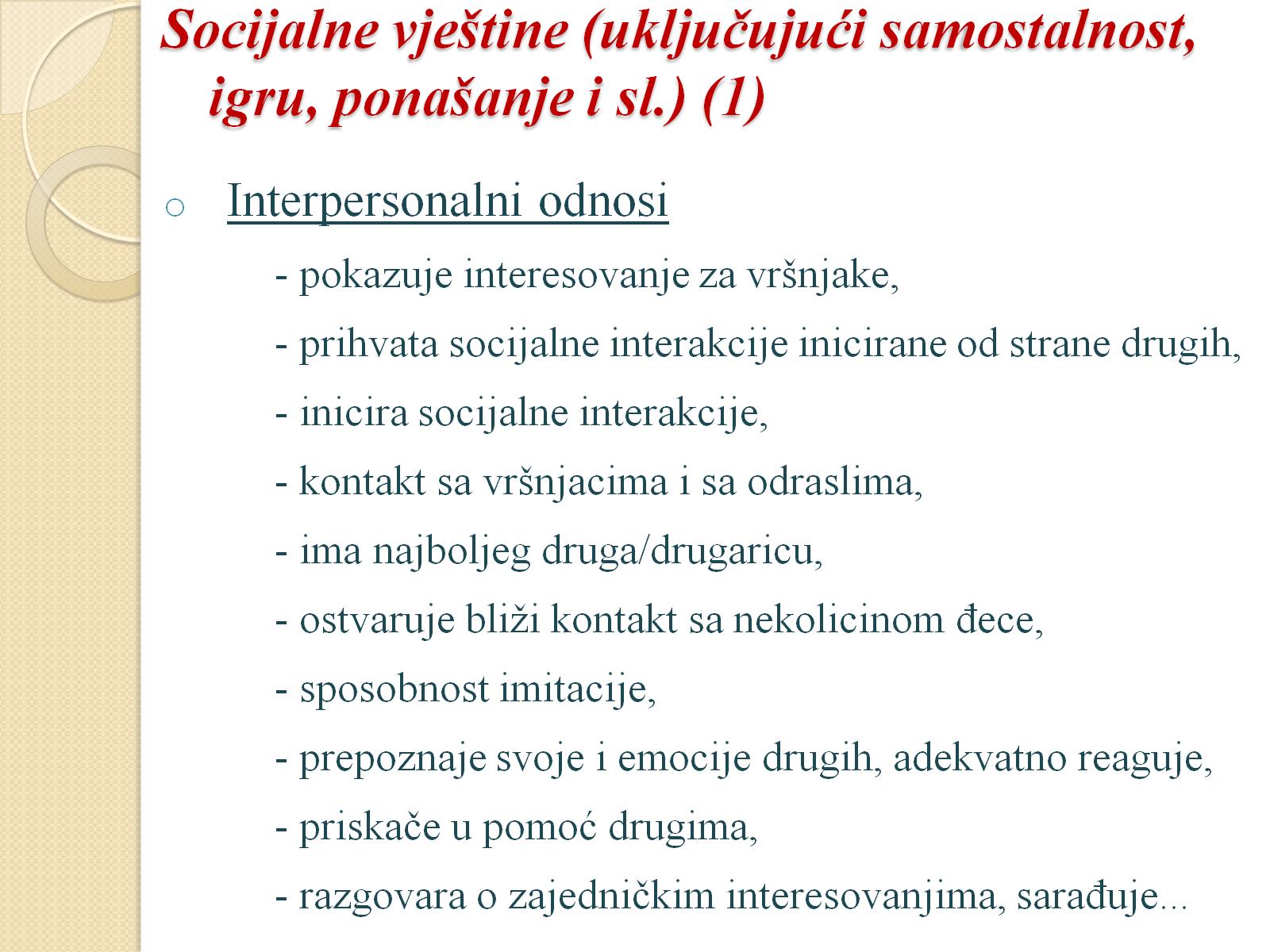 Socijalne vještine (uključujući samostalnost, igru, ponašanje i sl.) (1)
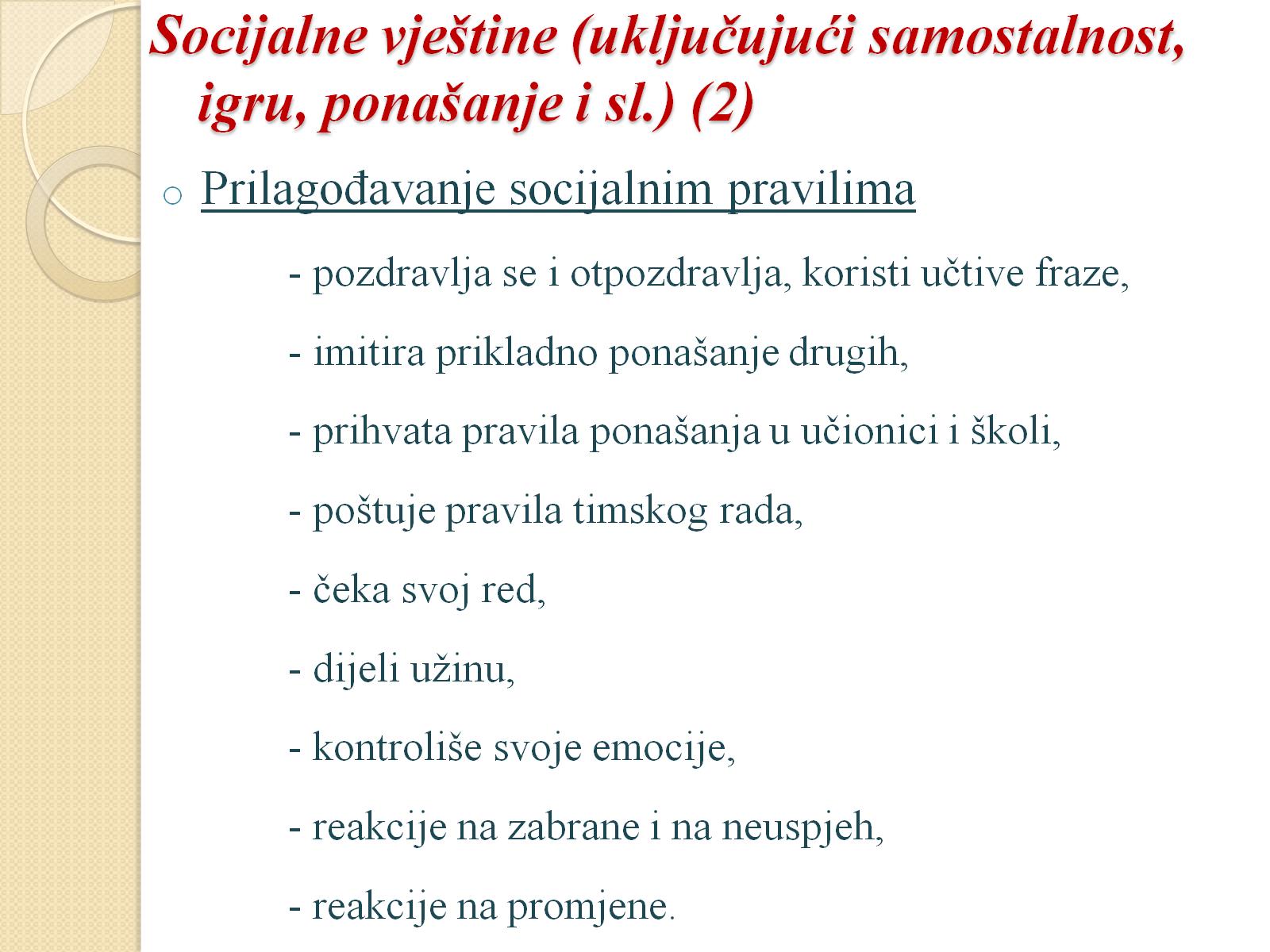 Socijalne vještine (uključujući samostalnost, igru, ponašanje i sl.) (2)
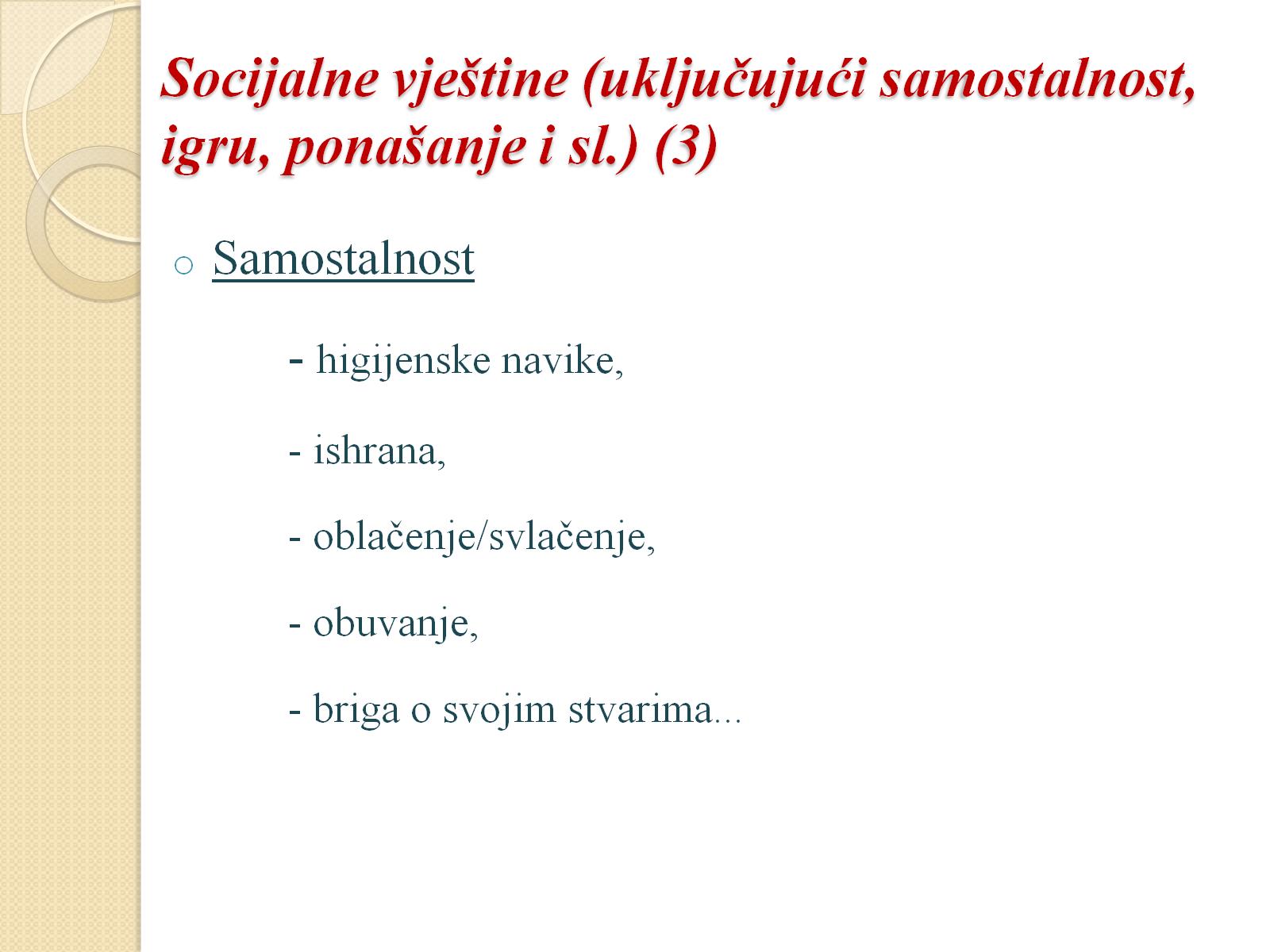 Socijalne vještine (uključujući samostalnost, igru, ponašanje i sl.) (3)
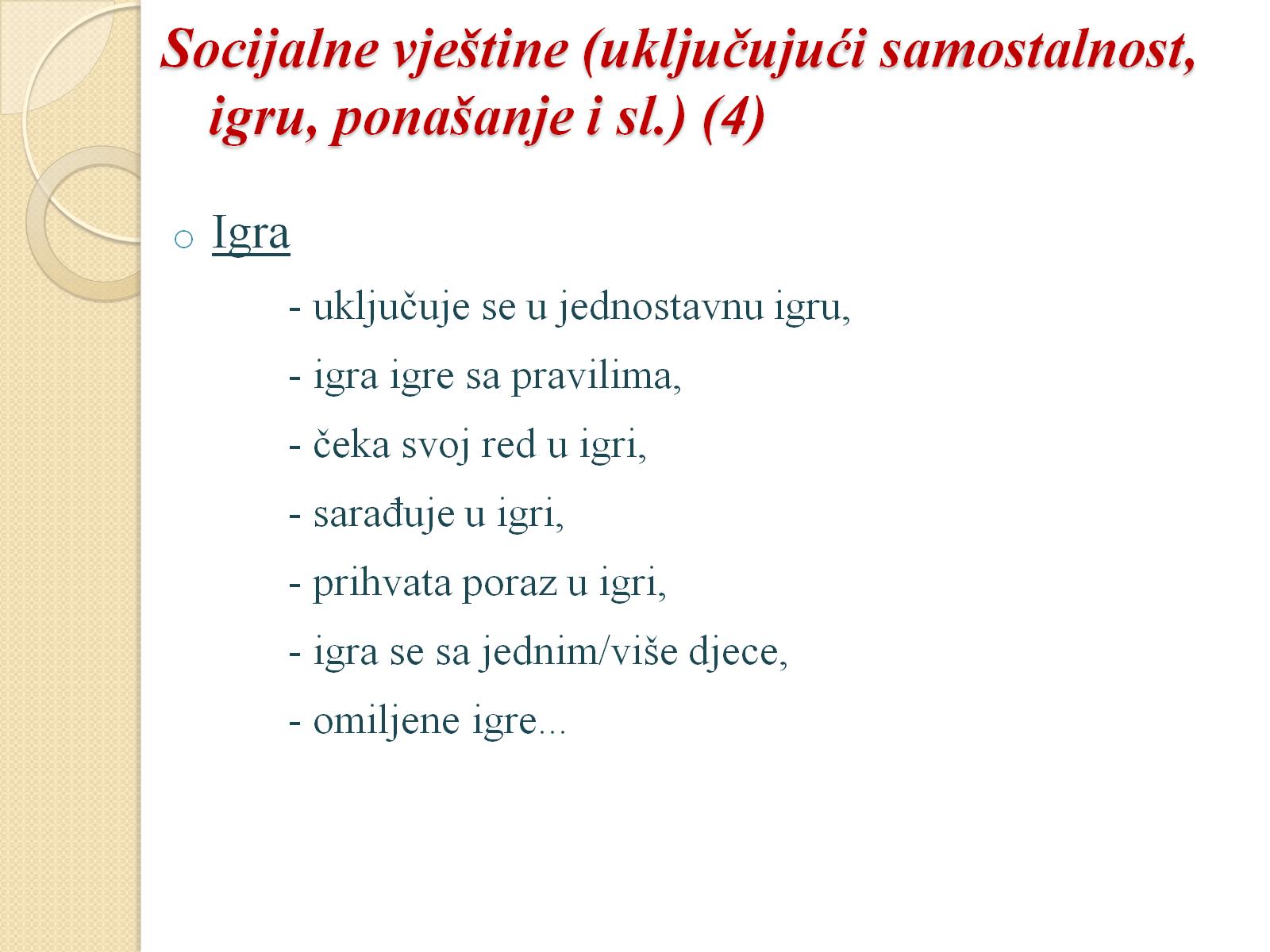 Socijalne vještine (uključujući samostalnost, igru, ponašanje i sl.) (4)
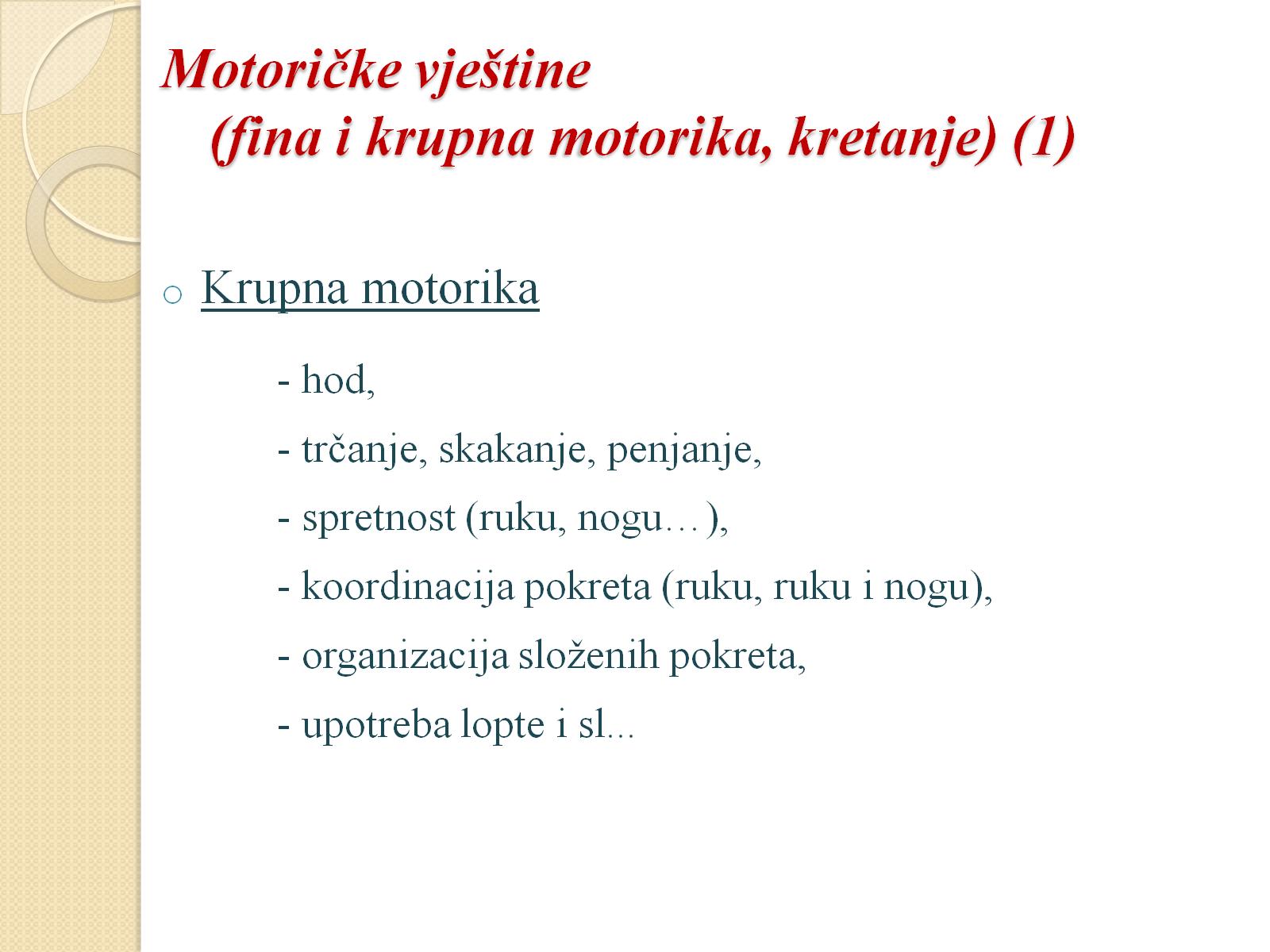 Motoričke vještine (fina i krupna motorika, kretanje) (1)
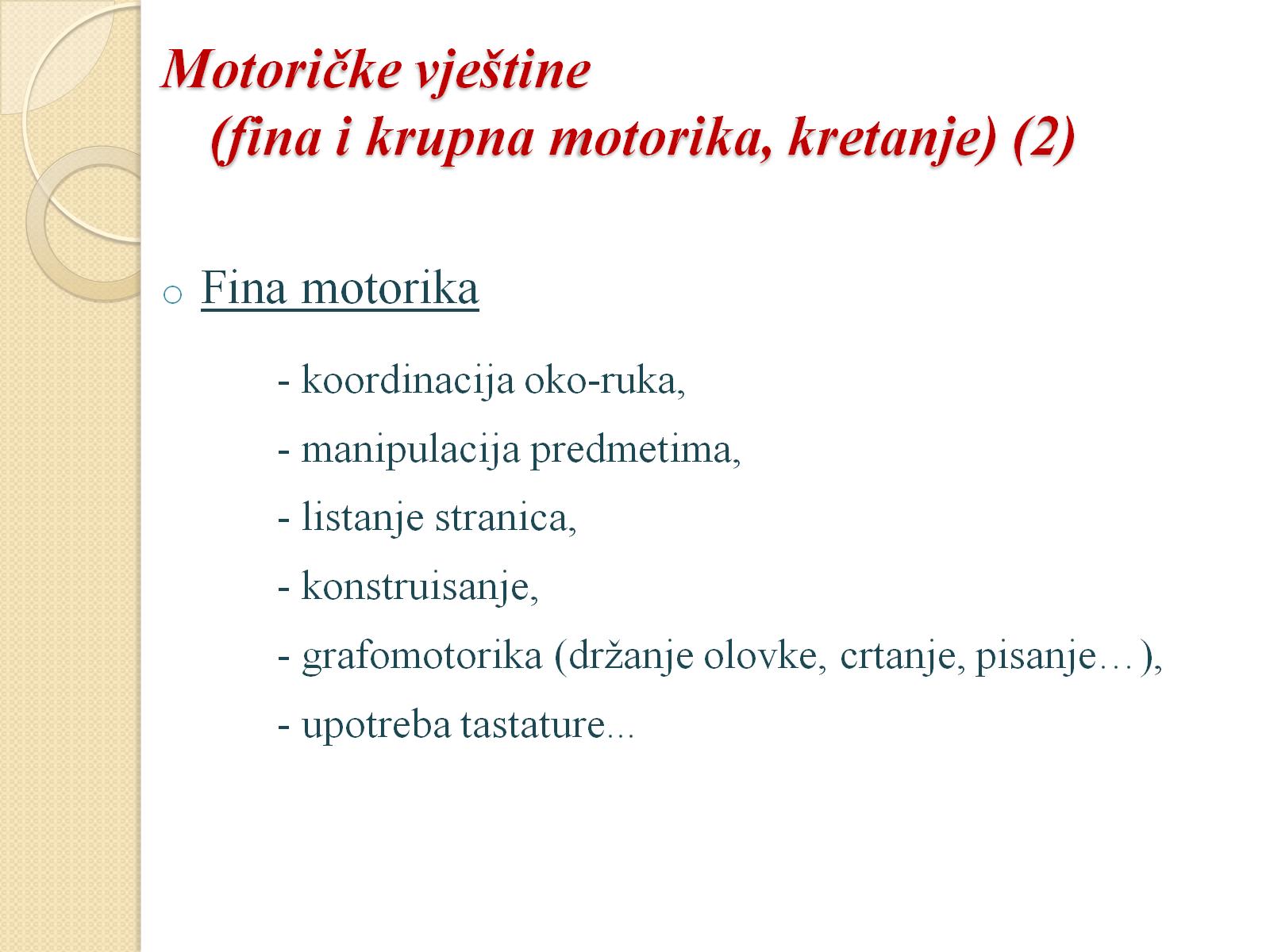 Motoričke vještine (fina i krupna motorika, kretanje) (2)
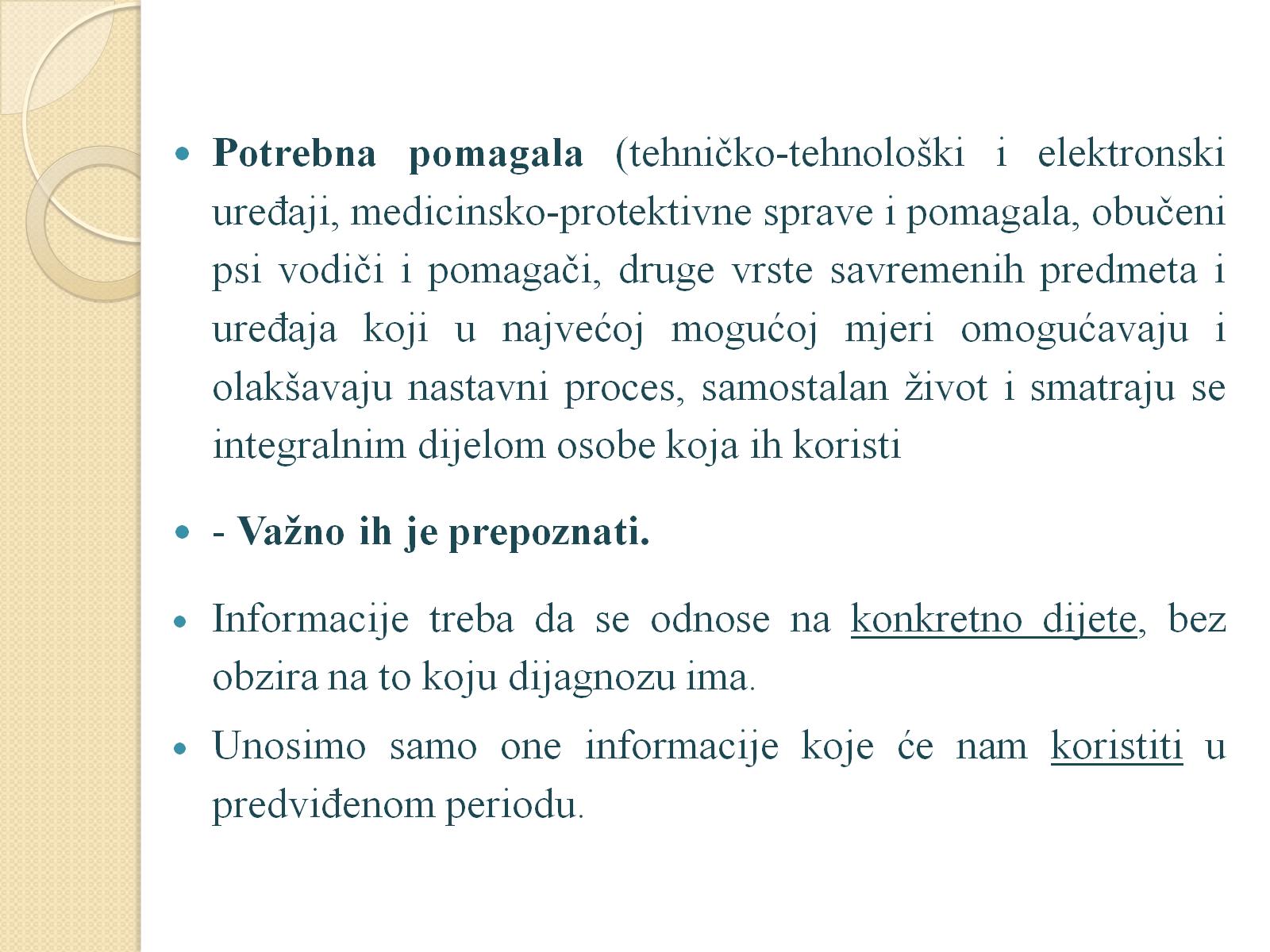 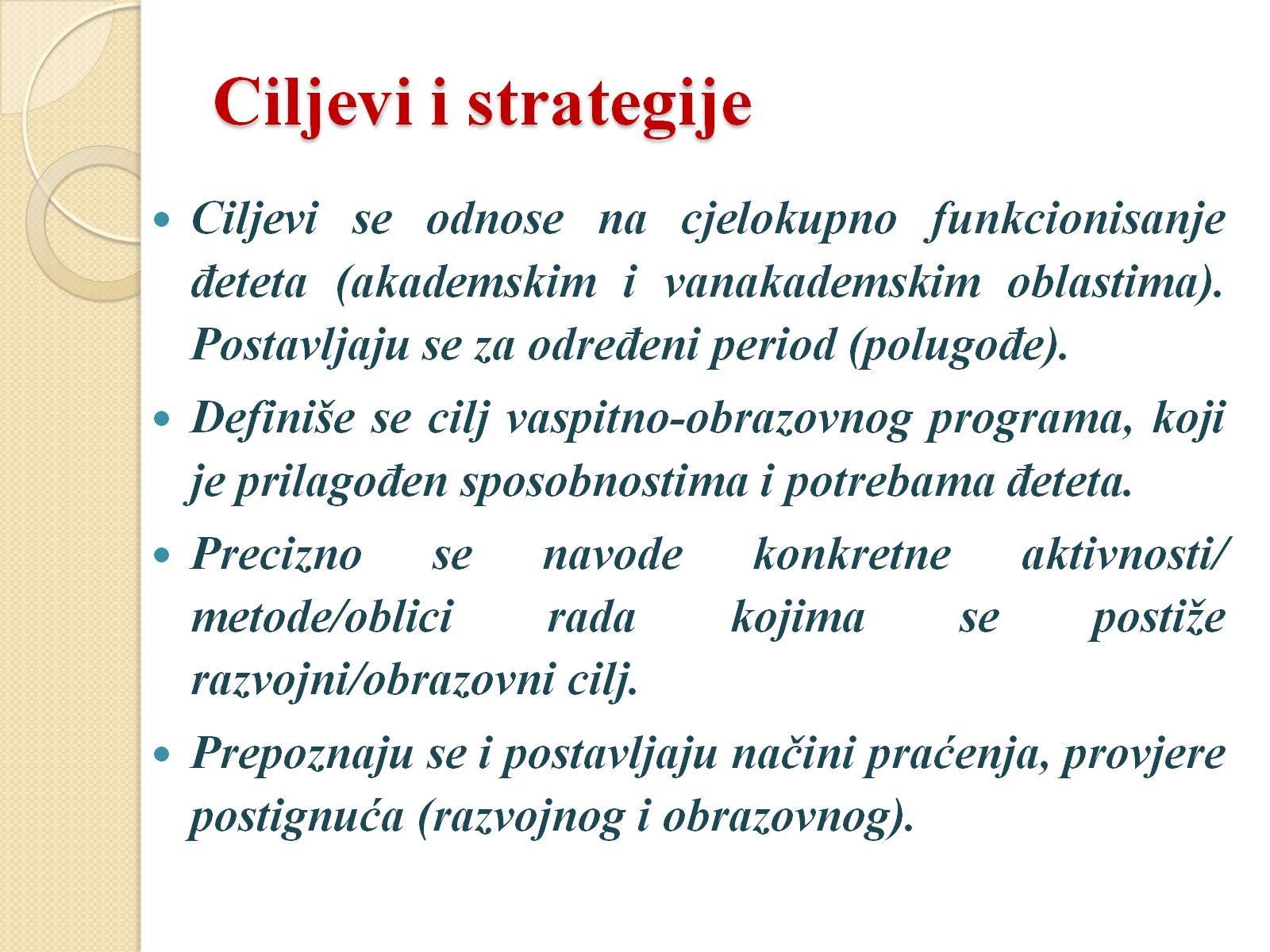 Ciljevi i strategije
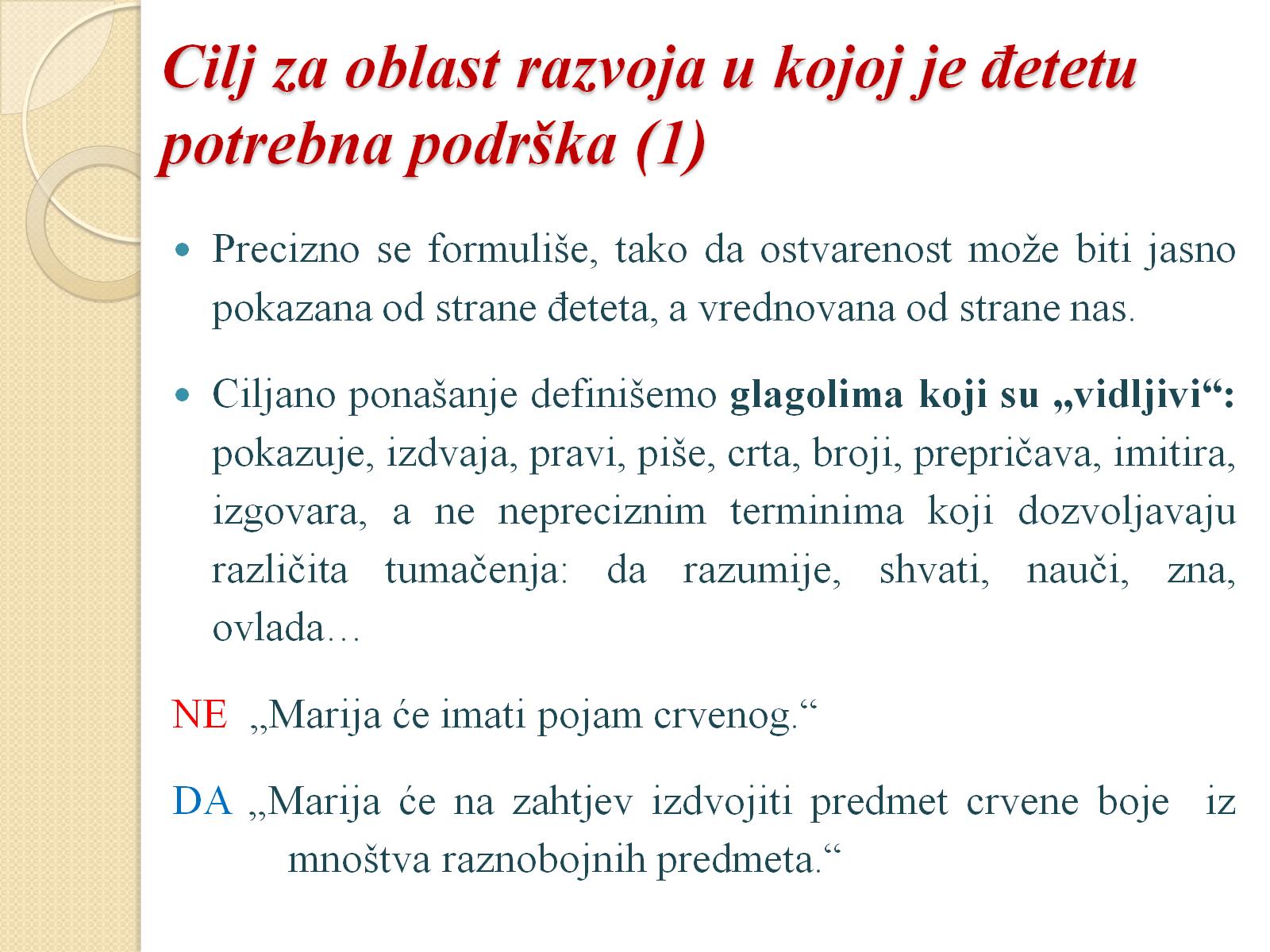 Cilj za oblast razvoja u kojoj je đetetu potrebna podrška (1)
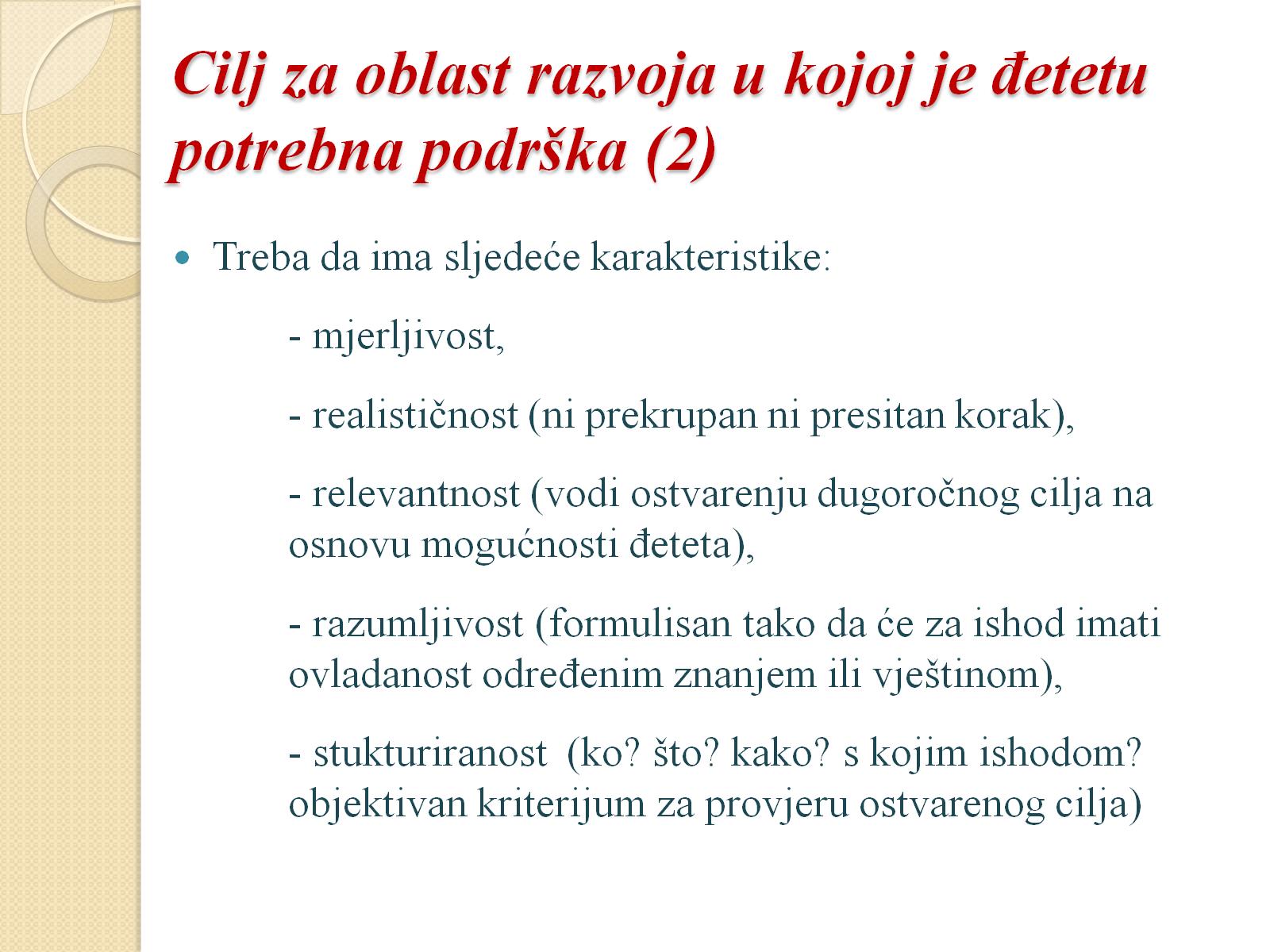 Cilj za oblast razvoja u kojoj je đetetu potrebna podrška (2)
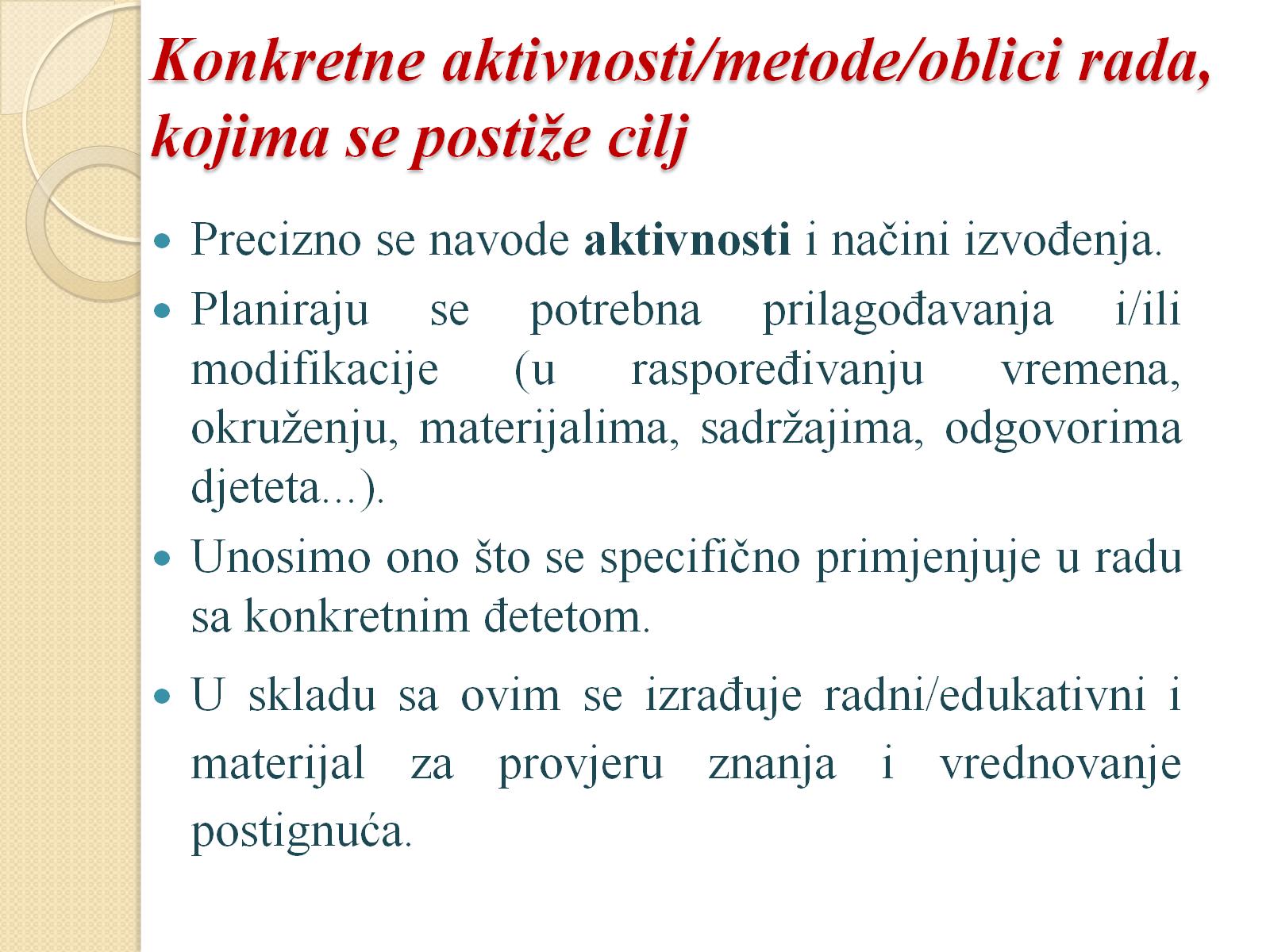 Konkretne aktivnosti/metode/oblici rada, kojima se postiže cilj
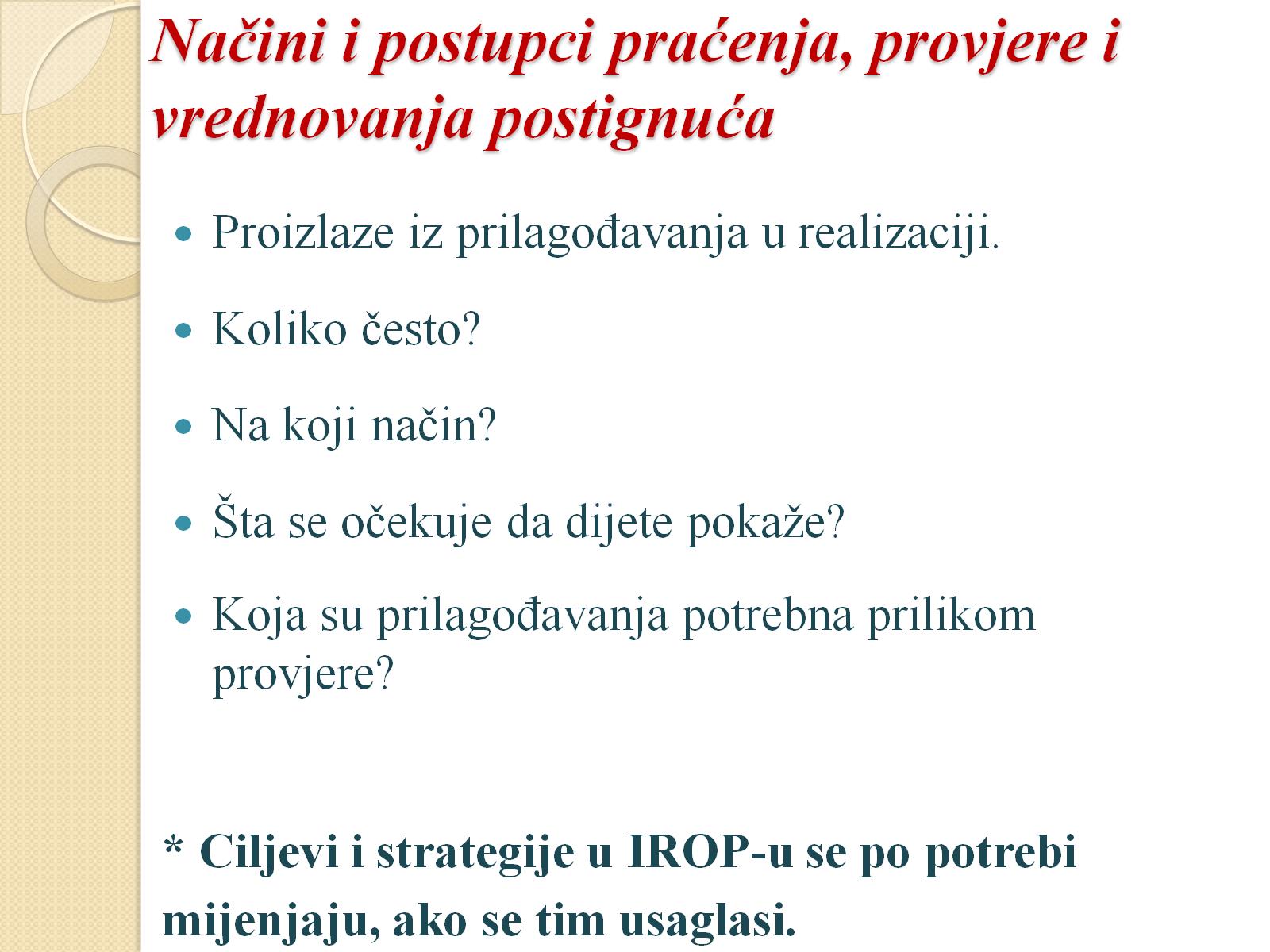 Načini i postupci praćenja, provjere i vrednovanja postignuća
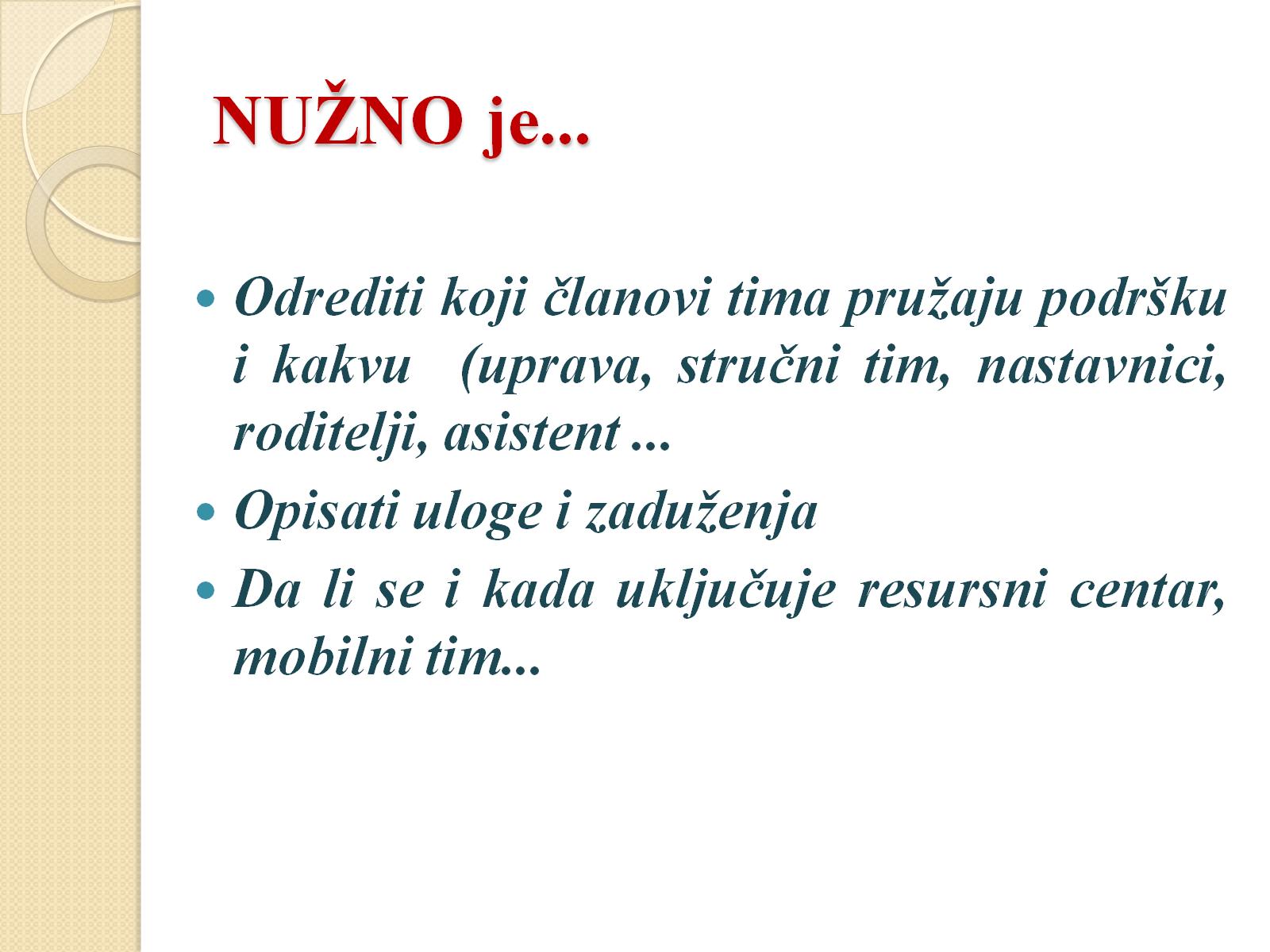 NUŽNO je...
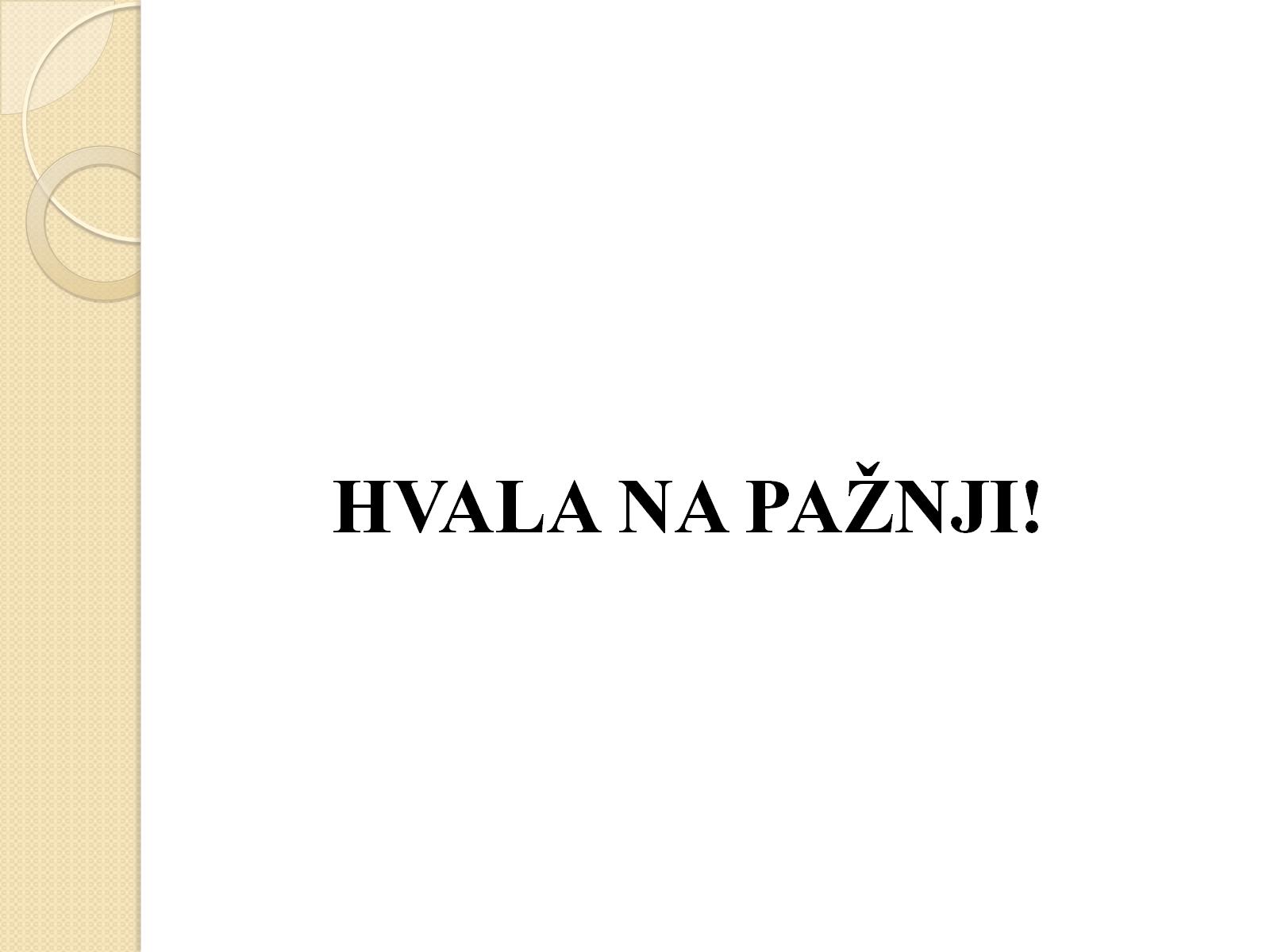